Presentation College (San F’do) Library
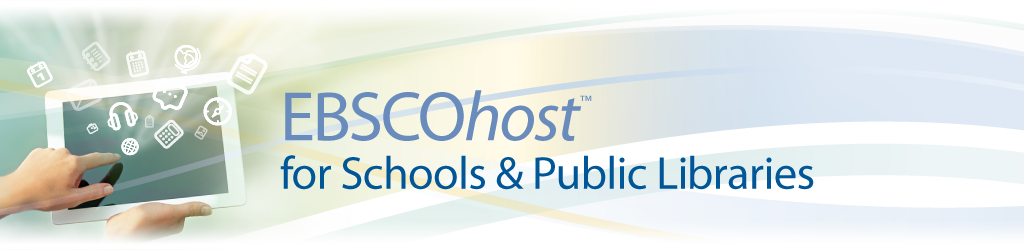 EBSCOHost
and the 
Presentation College Student
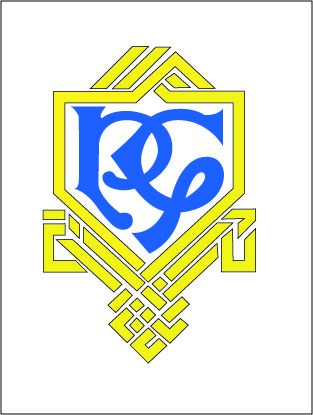 Copyright 2020 Presentation College, SF, Library
Ebscohost: an introduction
The library subscribes to many online databases through Ebscohost.  

These databases are really helpful for completing homework assignments, project, SBA and IA.
Copyright 2020 Presentation College, SF, Library
Ebscohost: what is it?
EBSCOhost is a powerful and costly internet-based research system provided for students, academic instructors and researchers who require reliable, authoritative and scholarly information.

The EBSCOhost databases cater to a variety of subject needs. These include: 
Science: Science Reference
Business: Business Source Premier
Literature: Literary Reference Center
Communication Studies: Points of View
Social Studies/Caribbean Studies: The Caribbean Search
Copyright 2020 Presentation College, SF, Library
Are scholarly databases better than websites?
Yes, yes and Yes Again.

Example: You are asked to research the level of internet addition amongst teens.
Copyright 2020 Presentation College, SF, Library
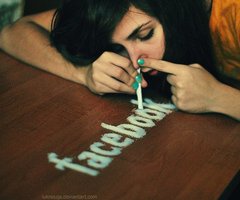 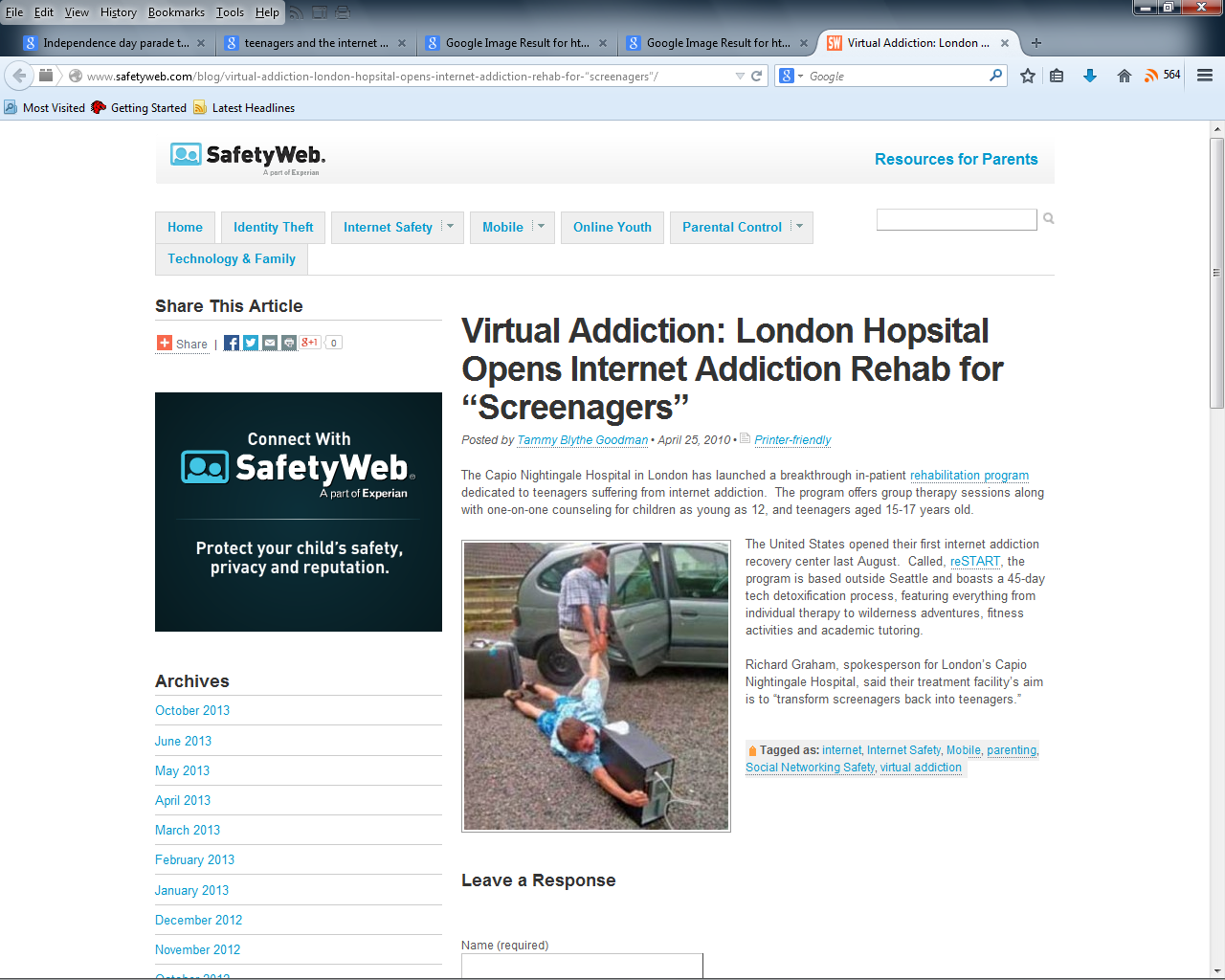 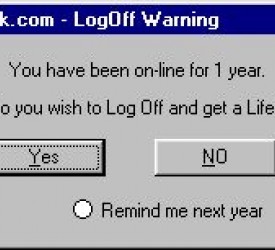 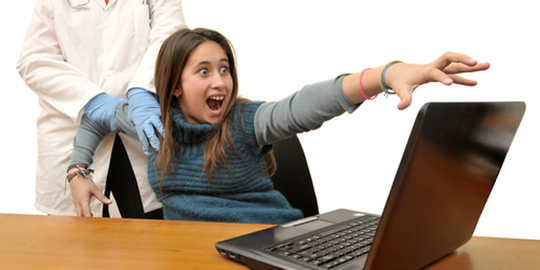 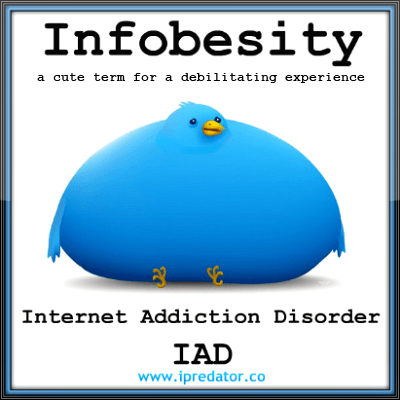 Copyright 2020 Presentation College, SF, Library
[Speaker Notes: You can Google it, check Wikipedia, a blog or a Facebook page. The information may be correct. But what you need to ask yourself whenever you are doing serious research is “Is the information Valid”, and “And is the author an authority in the field.]
Serious research requires use of Scholarly Databases
The information in scholarly databases tends to be more credible. 

All information are reviewed by experts before inclusion in the database.

Thus, you are guaranteed high-quality materials.
Copyright 2020 Presentation College, SF, Library
[Speaker Notes: Serious research should be restricted to valid and authoritative sources.]
How to use Ebscohost databases
Copyright 2020 Presentation College, SF, Library
Basic Search
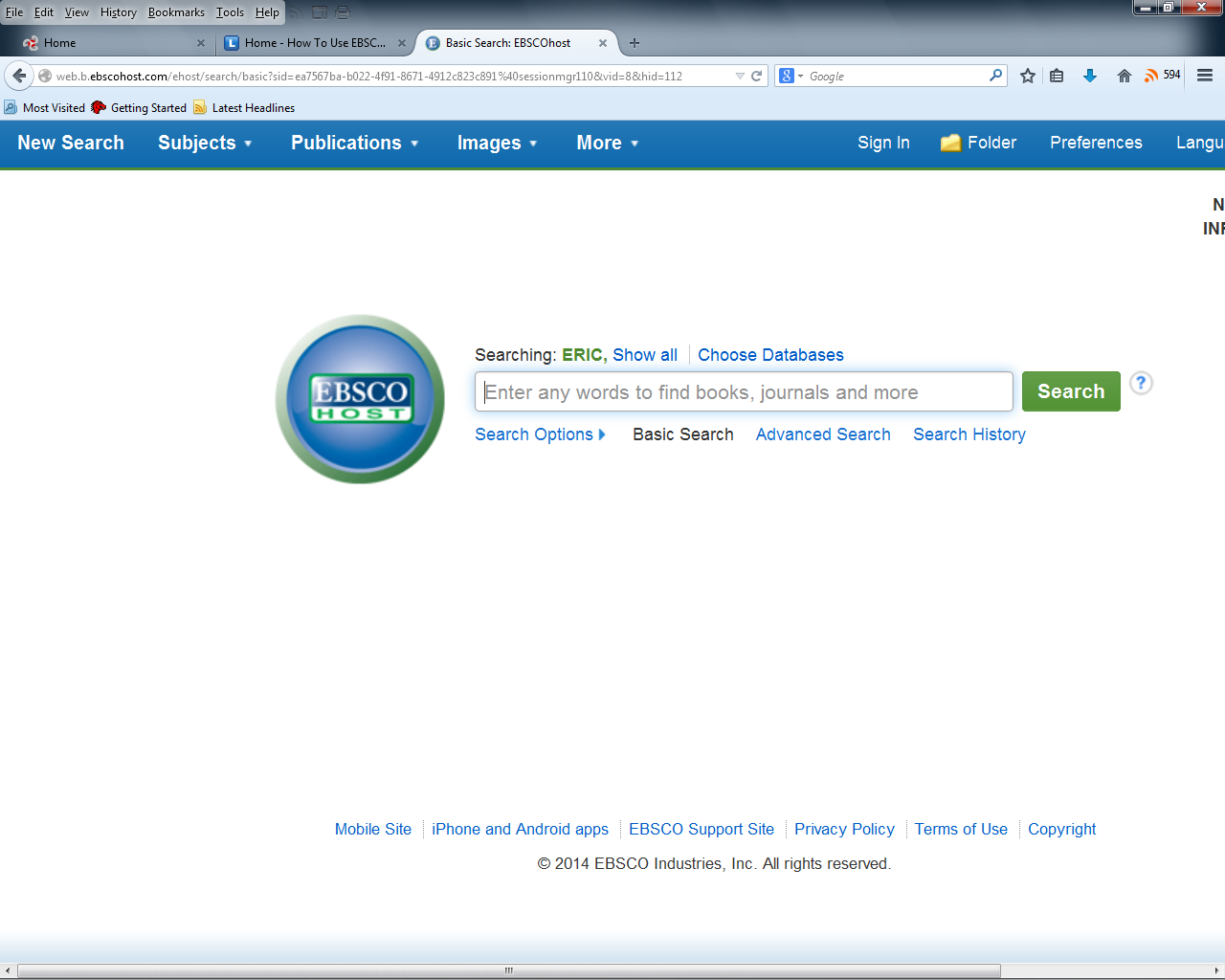 When you first login to an EBSCO database you will see the Basic Search box. 

Type your search into the box and click the Search button.
Copyright 2020 Presentation College, SF, Library
Basic search: Exact searching
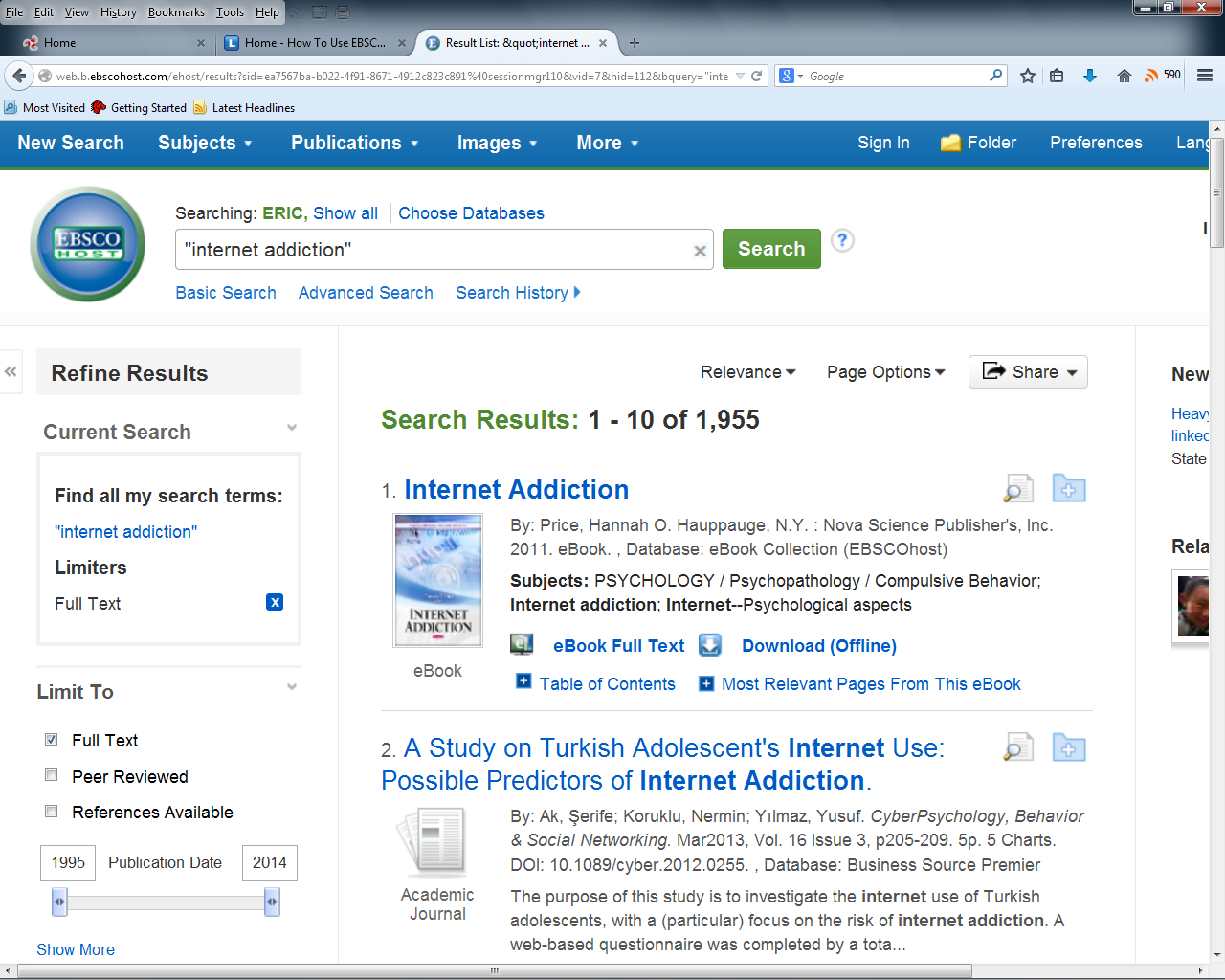 For exact searching put quotation marks around the search terms (e.g.; “Internet addiction" or “Organic chemistry").
Copyright 2020 Presentation College, SF, Library
Basic search: Using AND / OR
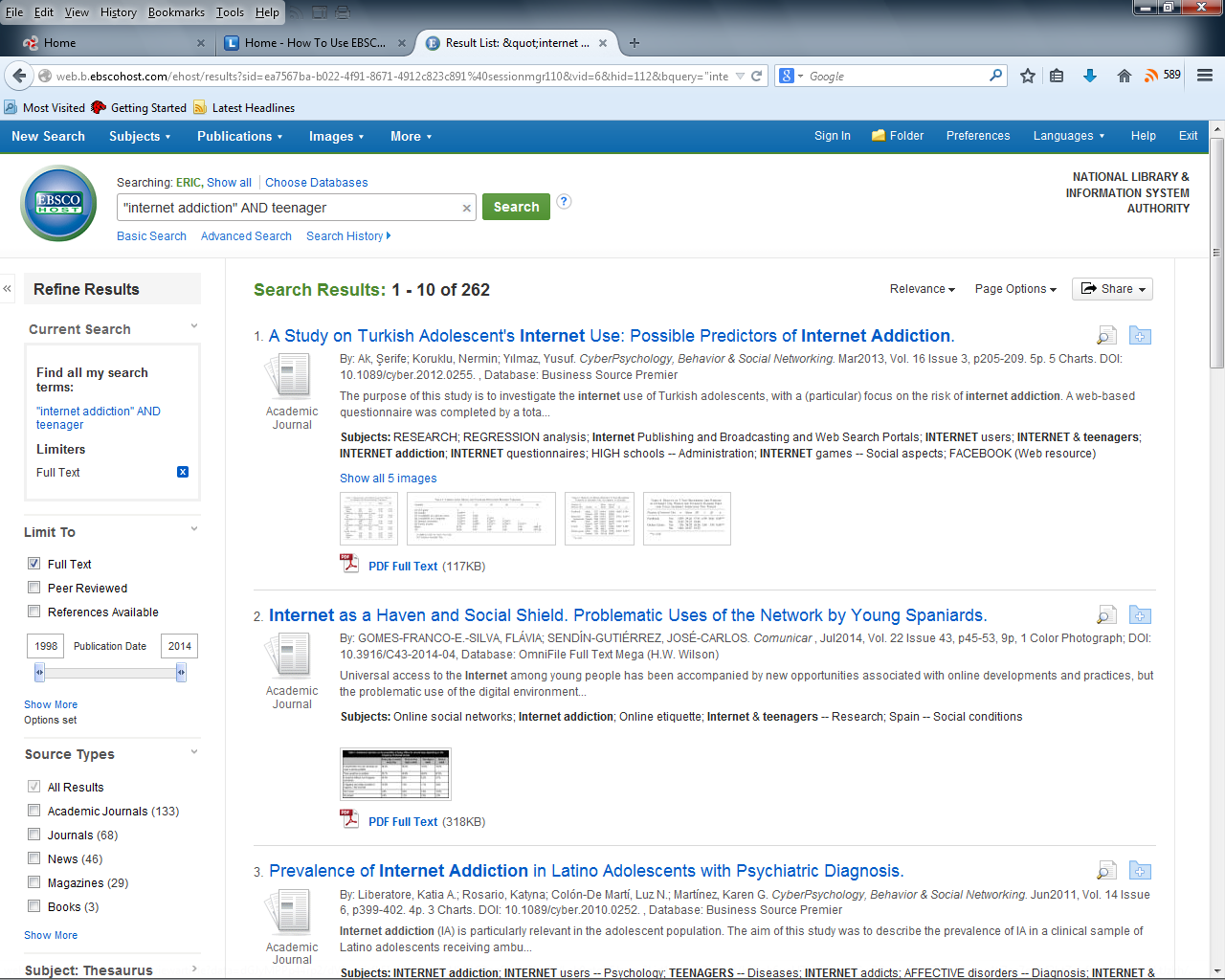 Use AND between two (or more) keywords or phrases to search for articles containing both terms. 
e.g.; Internet AND addiction; Internet AND addiction AND teenager; “Internet addiction” AND teenager; .

Use OR between keywords to search for articles containing either term 
e.g.; Internet addiction AND (teenager OR adolescent).
Copyright 2020 Presentation College, SF, Library
[Speaker Notes: With Boolean logic you can combine AND and OR. AND is the default.]
Results List: numbers of docs retrieved
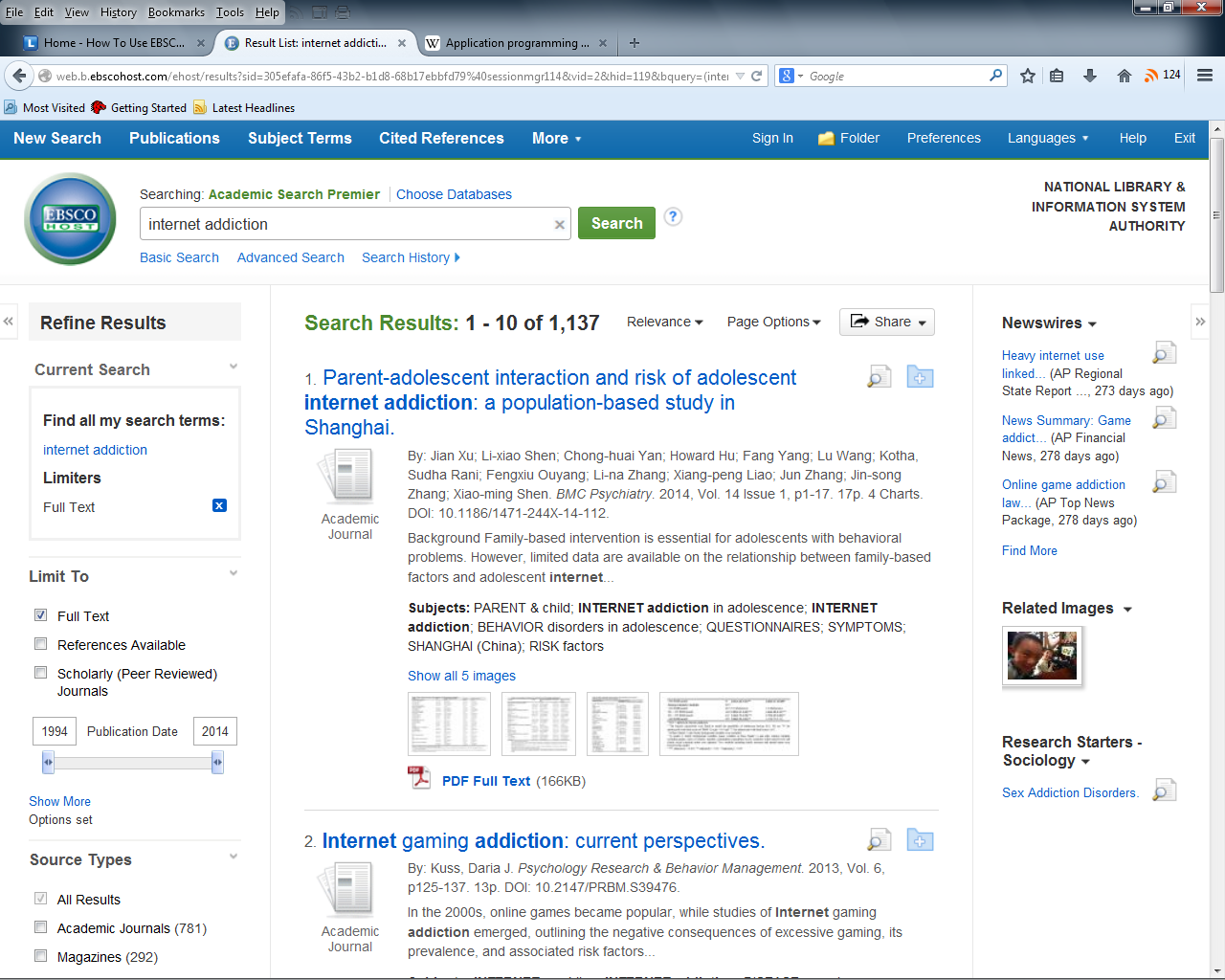 The total number of document s retrieved are displayed at the top. 

By default 10 search results per page are displayed.
Copyright 2020 Presentation College, SF, Library
Results List: pages
If there is more than one page of search results, you will see additional page numbers at the bottom.
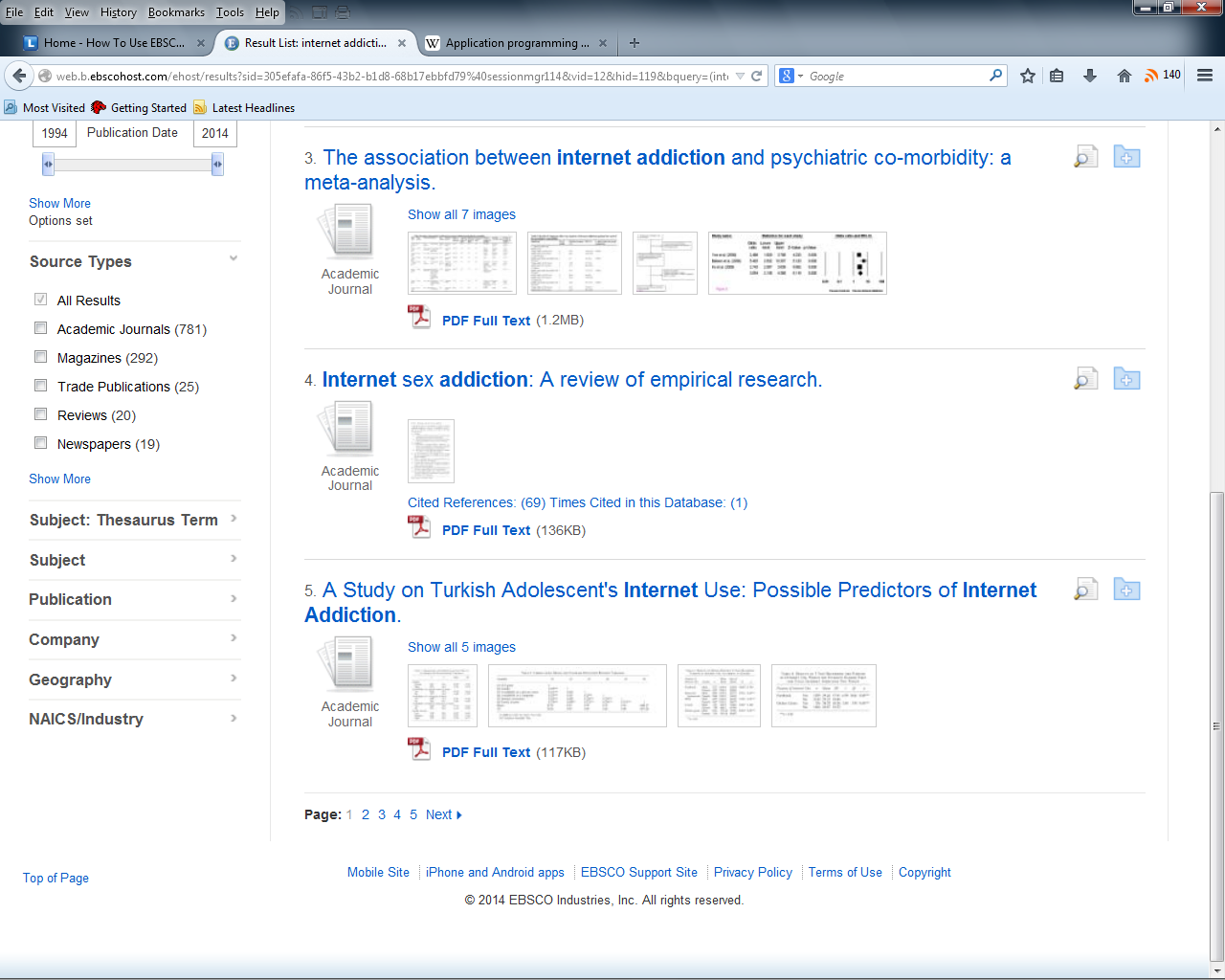 Copyright 2020 Presentation College, SF, Library
[Speaker Notes: If there is more than one page of search results, you will see page numbers at the top and bottom so you can look at all of them.]
Results List: sorting
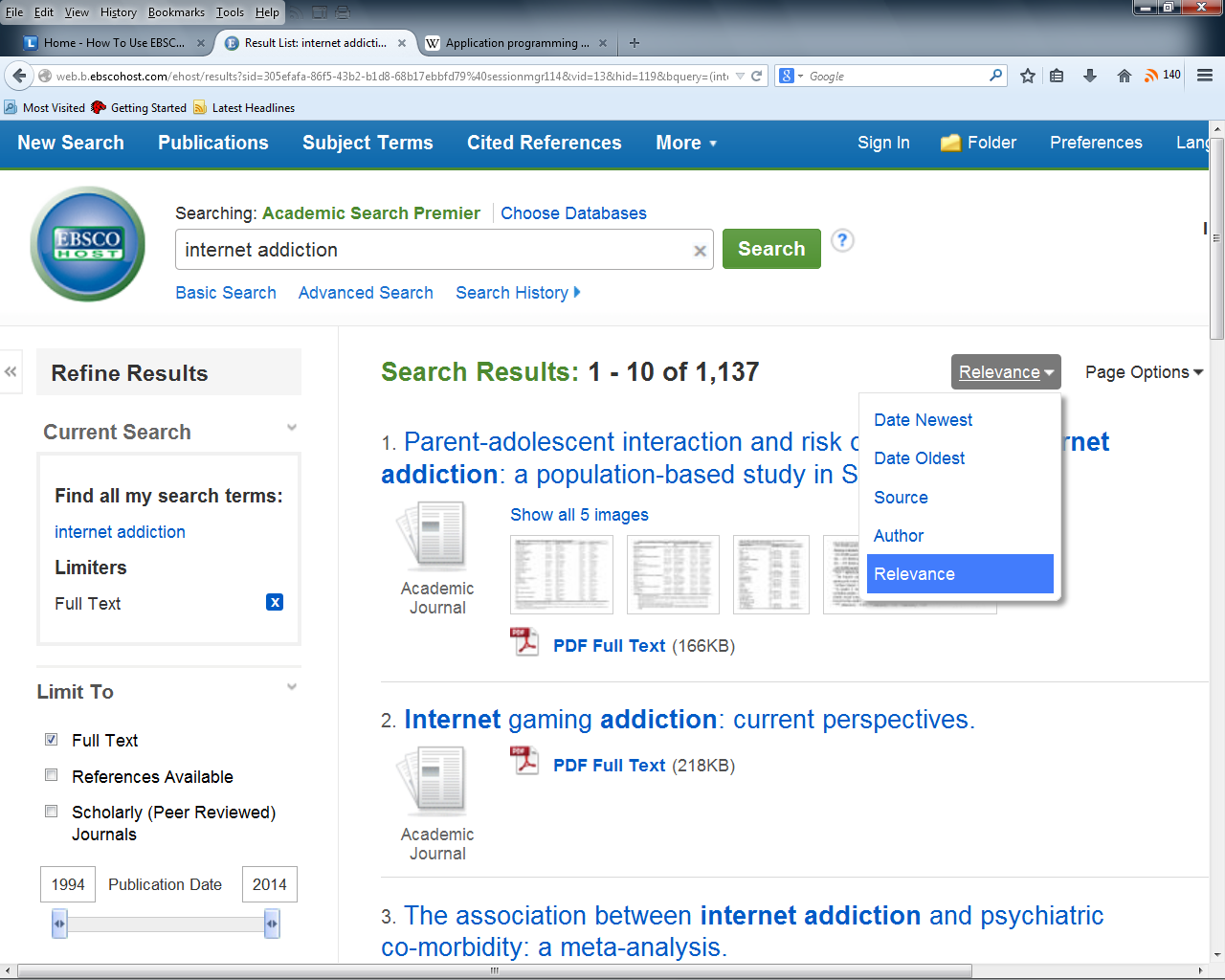 By default, search results are sorted by Relevance.

Pull down the menu and you may also sort the results by newest, oldest, source and author.
Copyright 2020 Presentation College, SF, Library
Results List
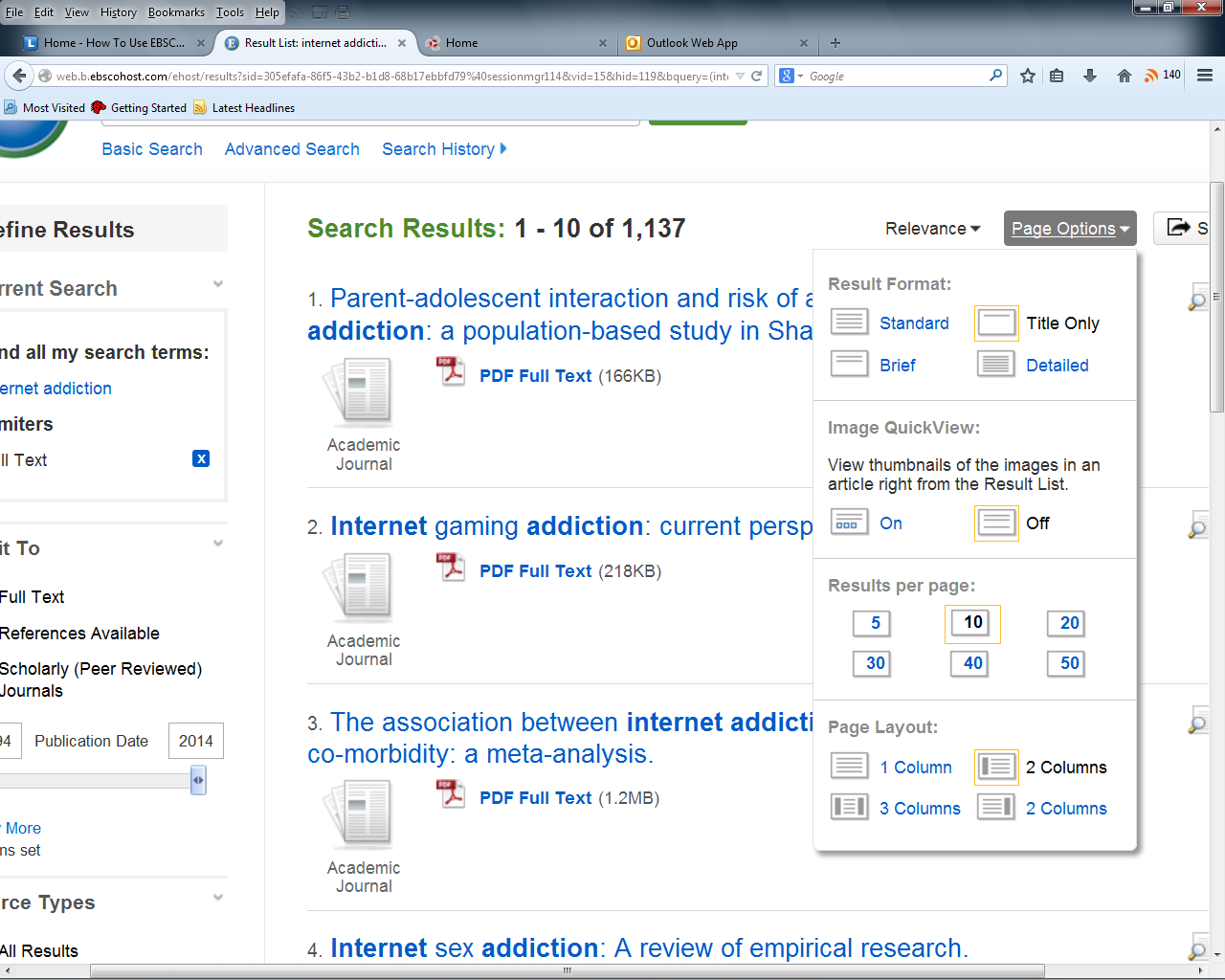 Page Options menu allows changes to
the layout of results on the page, 
images visibility, 
number of results shown per page and 
the format of the result.
Copyright 2020 Presentation College, SF, Library
Results List
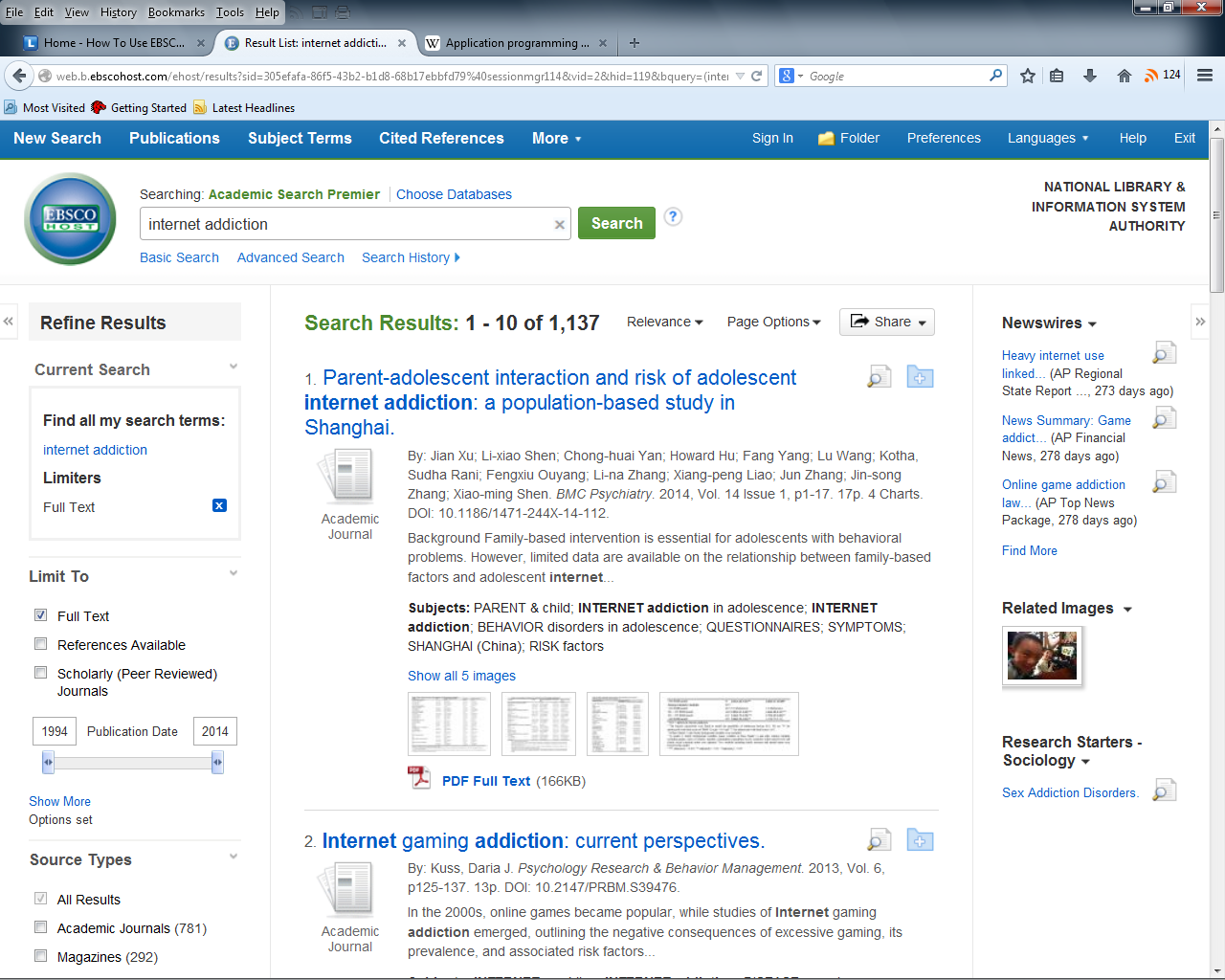 To the left of each search result you'll see an icon telling you what kind of document it is – 
article from an academic journal, 
article from a magazine, conference proceedings, case study, etc. 

Beneath each search result is information on how to get the full-text of the article .
Copyright 2020 Presentation College, SF, Library
Results List: filters
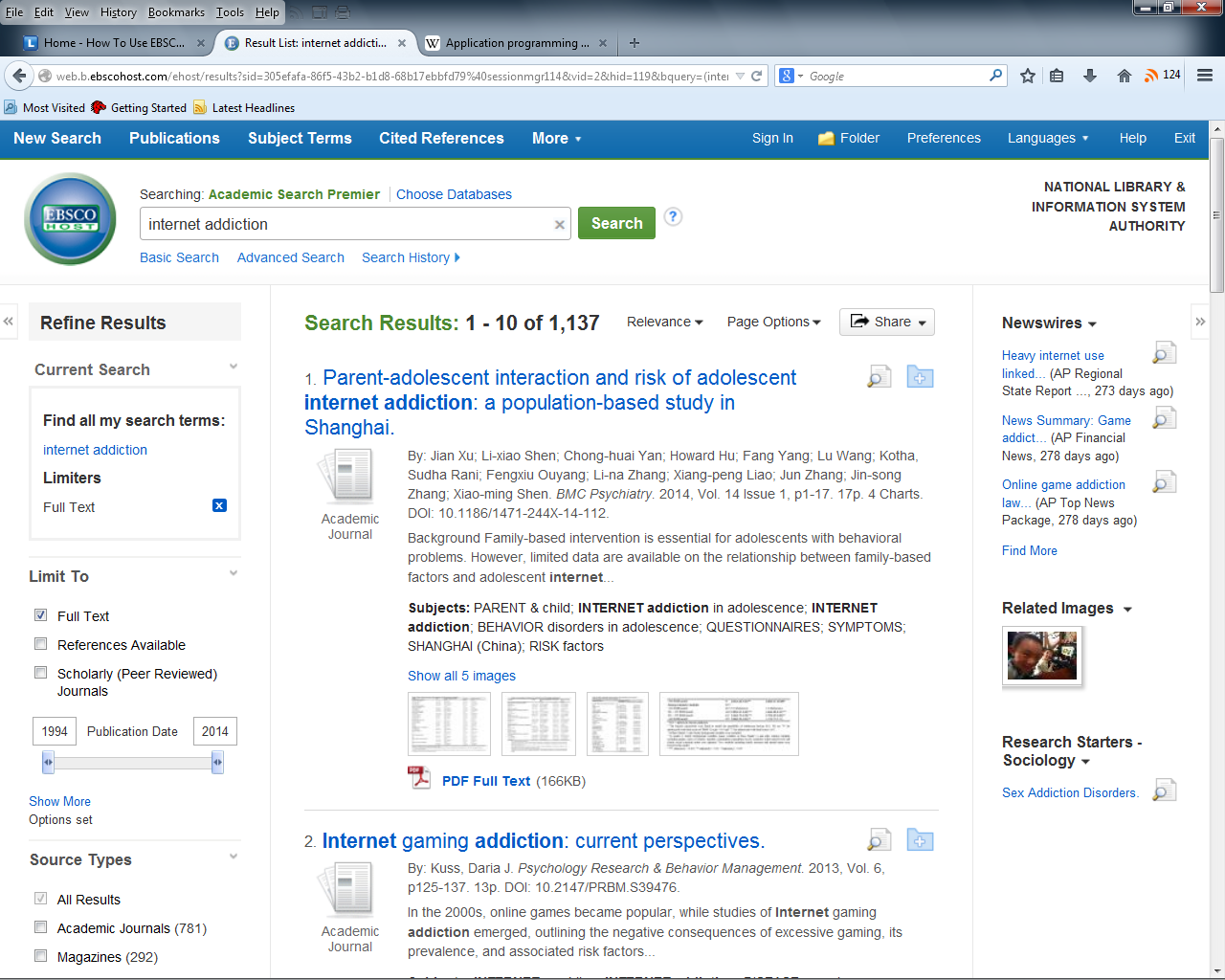 On the left side of the search results page is a column of options to filter your search results: 
Filter by full-text.
Filter by a publication date range.
Filter by scholarly (peer reviewed) 


The title of the article is a link to the Article Information page.
Copyright 2020 Presentation College, SF, Library
[Speaker Notes: On the left side of the search results page is a blue column of options to filter your search results: 
Filter by a publication date range.
Filter by scholarly (peer reviewed) (gets rid of magazine and newspaper articles, conference proceedings, etc.)
Filter by full-text (gets rid of search results that aren't in full-text in this database).]
Article information
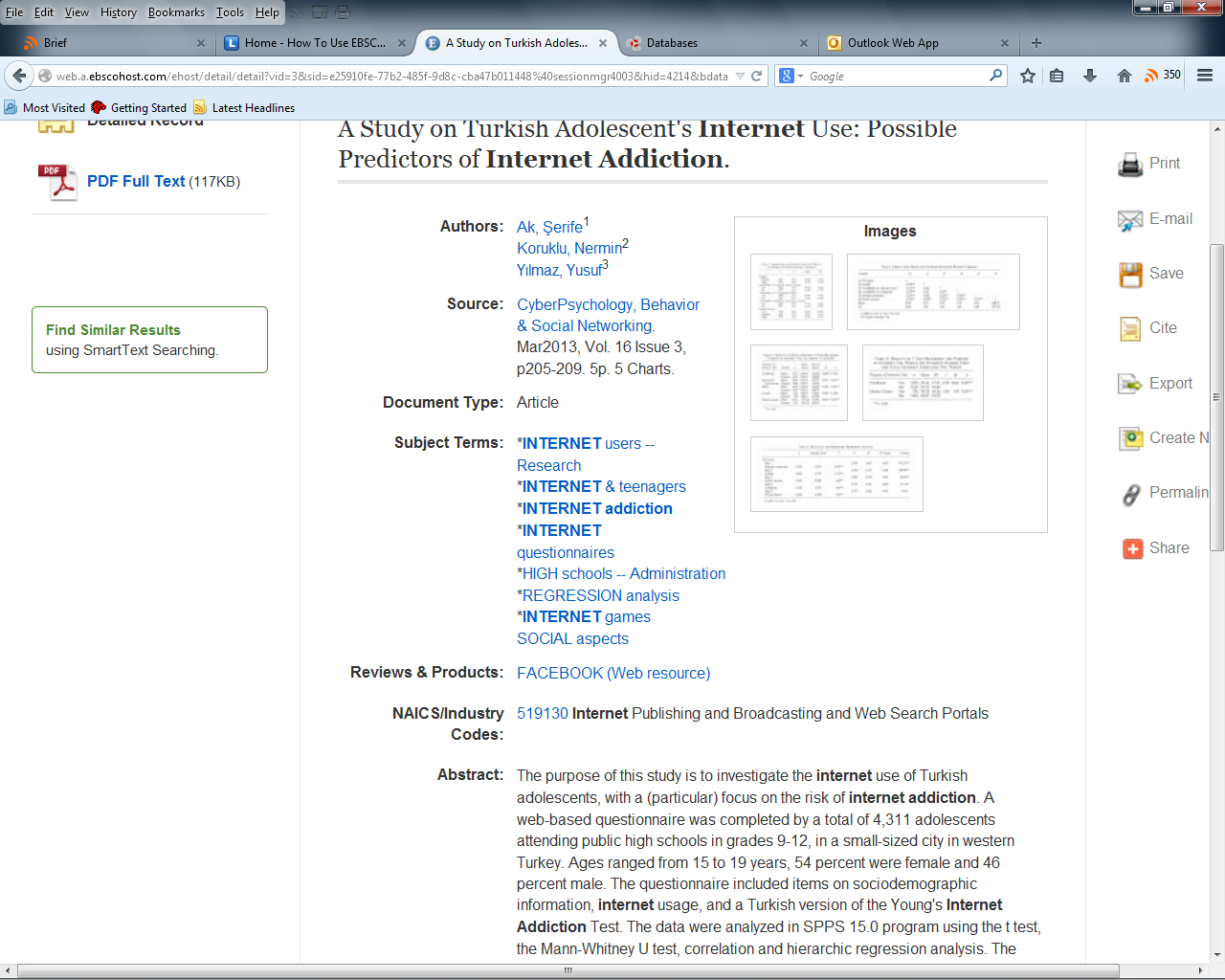 On the Article Information page, you will find:

Authors, 

Source   i.e. journal name, vol, date etc.

Subject terms and keywords

Abstract etc.
Copyright 2020 Presentation College, SF, Library
[Speaker Notes: Abstract, which is a summary of the article's content. Read this before you spend too much time trying to locate or read the full-text!]
Article info.: Abstract
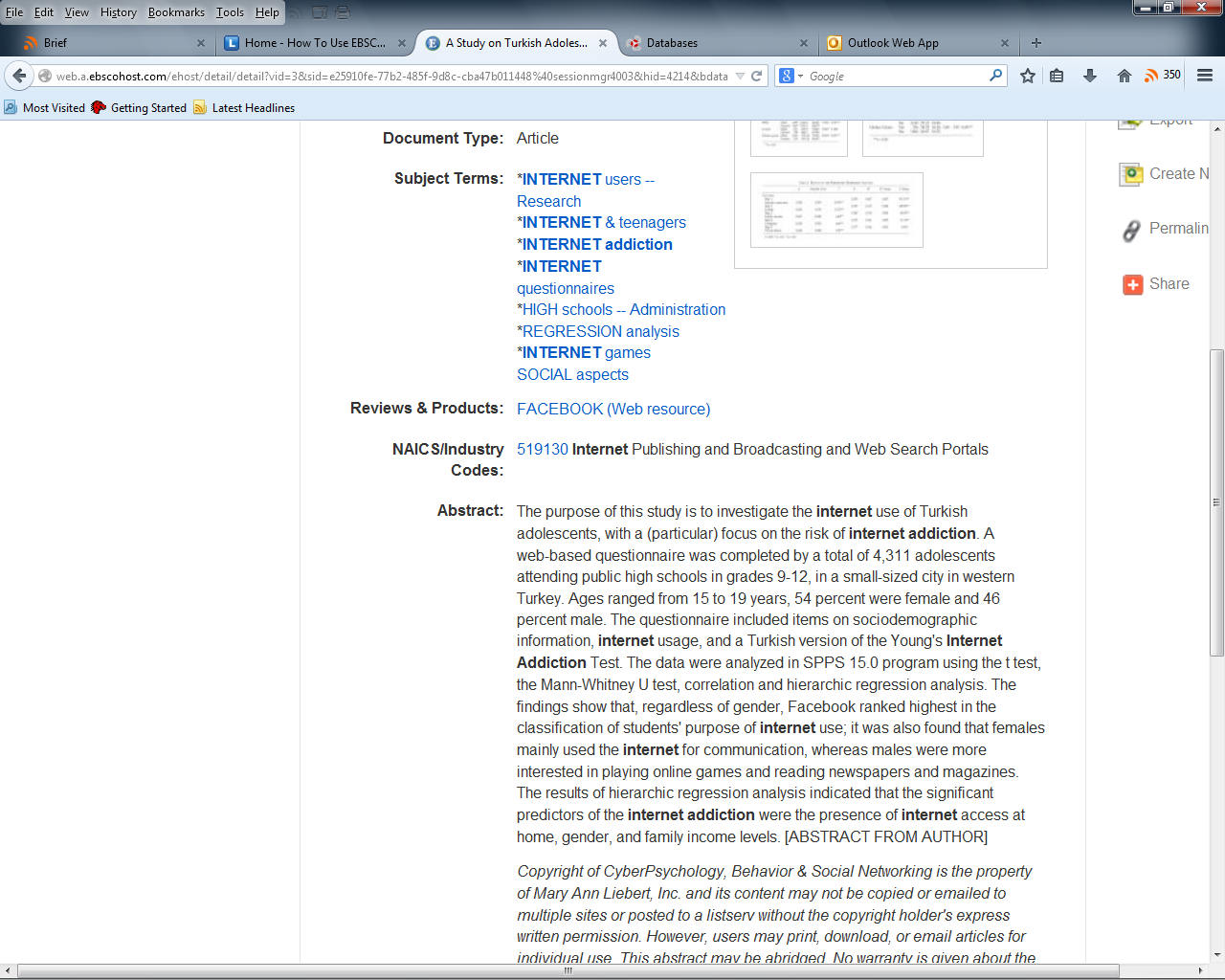 Abstract is a summary of the article's content. Read this before you spend too much time trying to locate or read the full-text!
Copyright 2020 Presentation College, SF, Library
[Speaker Notes: Abstract, which is a summary of the article's content. Read this before you spend too much time trying to locate or read the full-text!]
Results List: Article information
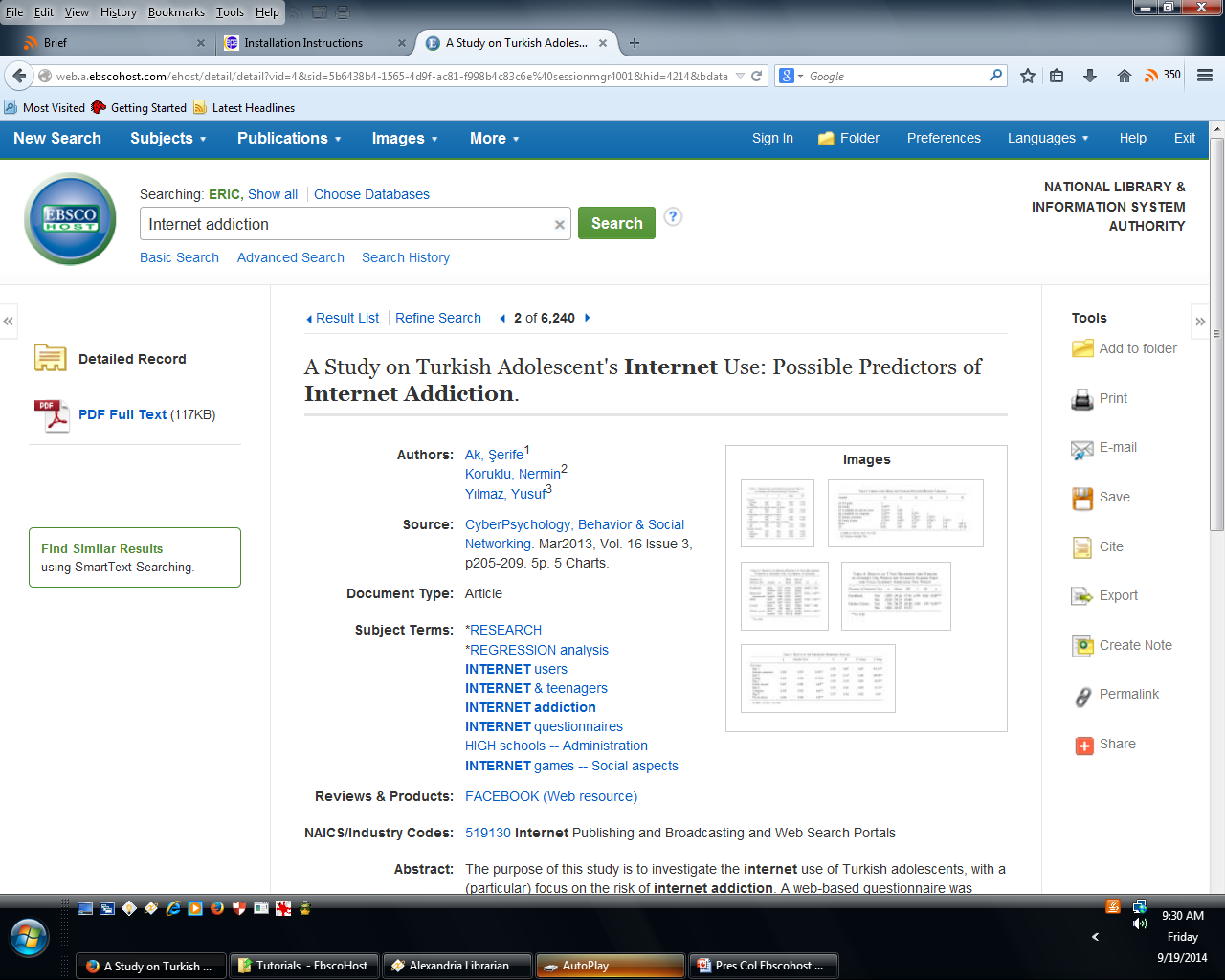 Print
Save
and
Email facilities enable you to create a copy of the article without having to search for it in the database again.
Copyright 2020 Presentation College, SF, Library
Results List: Citing
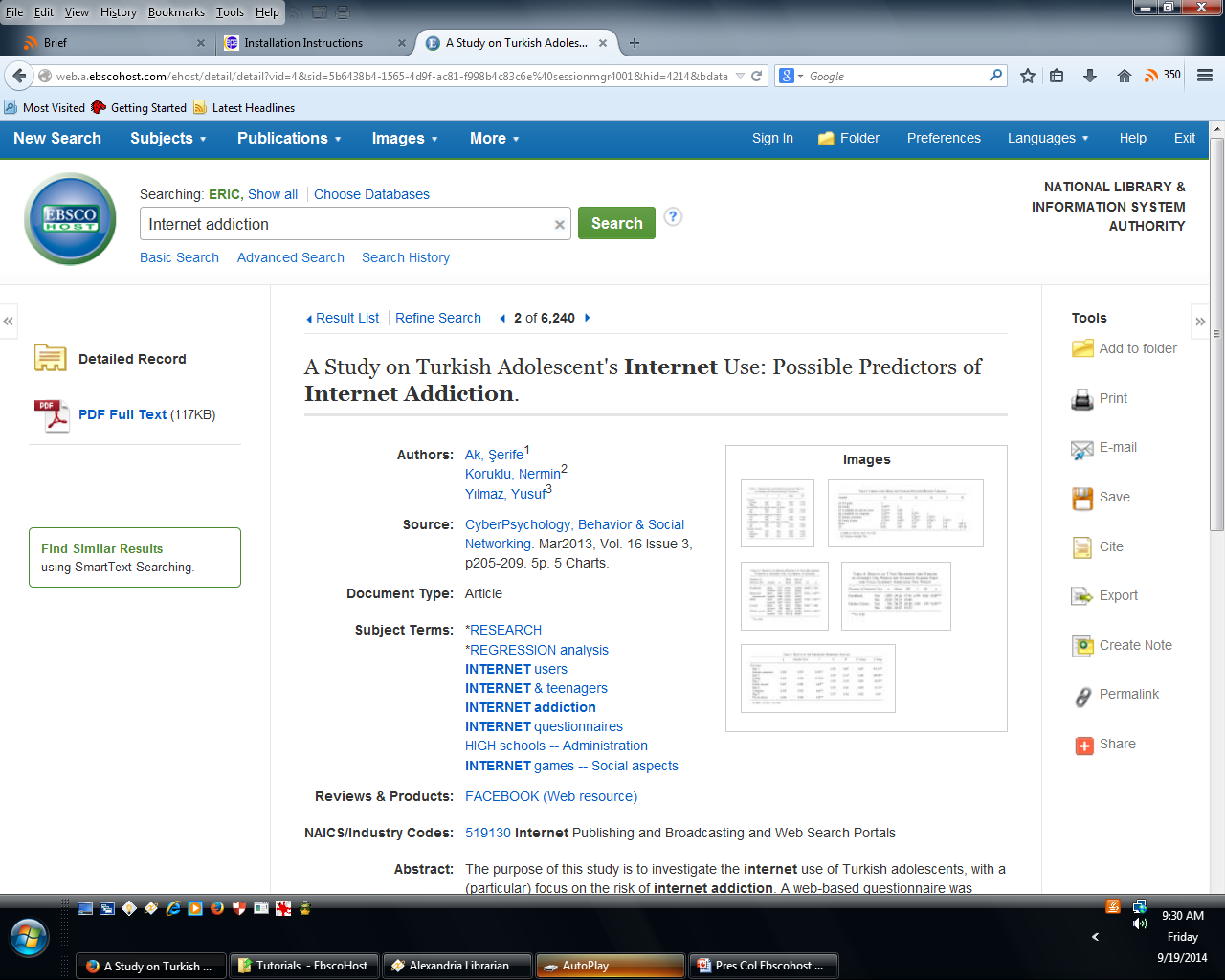 Citing the article in multiple citation styles.
Copyright 2020 Presentation College, SF, Library
[Speaker Notes: How to cite the article in multiple citation styles.]
Article info.: Citing
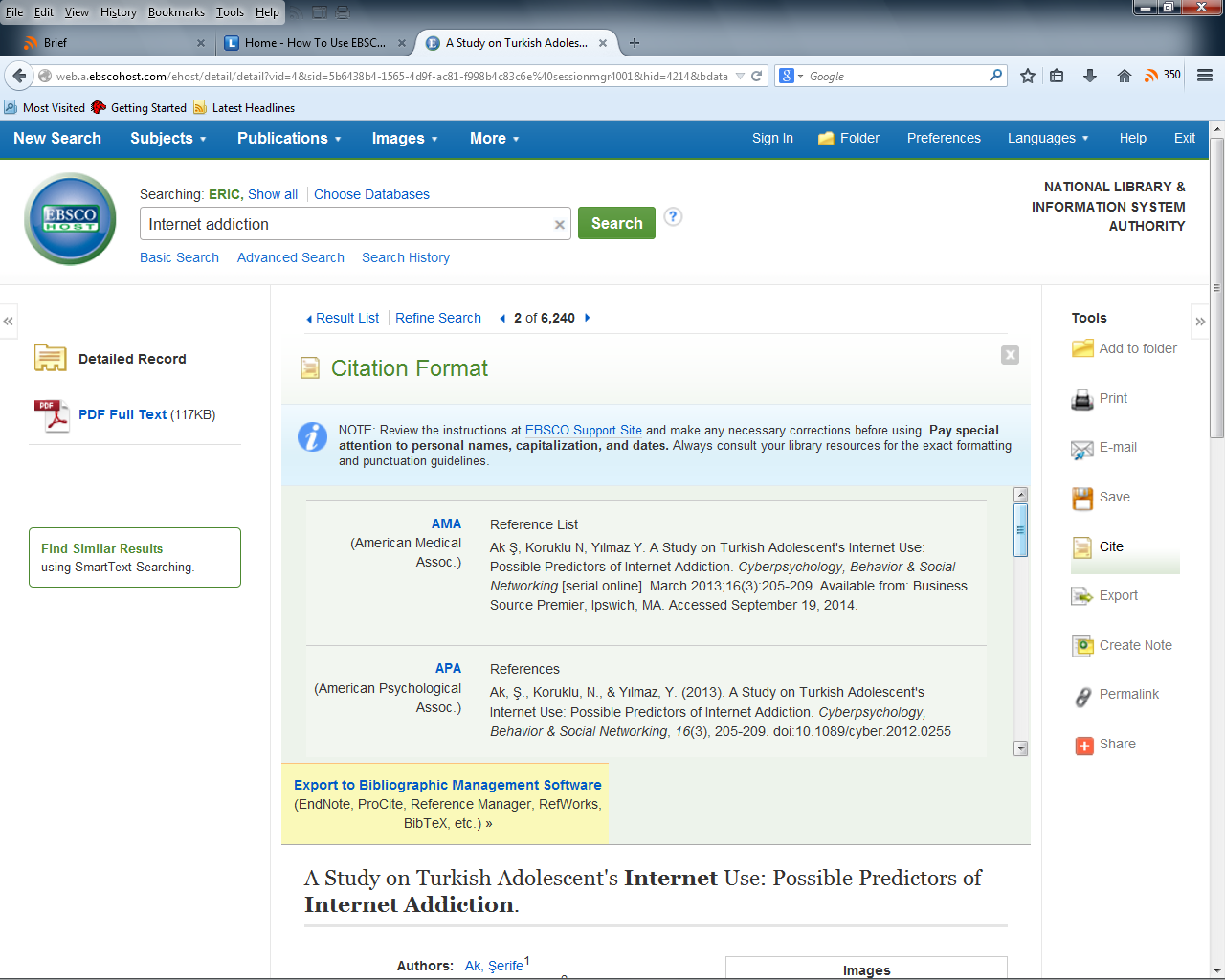 Citation Standards include:
AMA (American Medical Assoc)

APA (American Psychological Assoc)

Chicago/Turabian
Harvard

MLA(Modern Language Assoc.)

Vancouver/ICMJE
Copyright 2020 Presentation College, SF, Library
[Speaker Notes: AMA (American Medical Assoc)
APA (American Psychological Assoc)
Chicago/Turabian
Harvard
MLA(Modern Language Assoc.)
Vancouver/ICMJE]
Article info.: Exporting citation
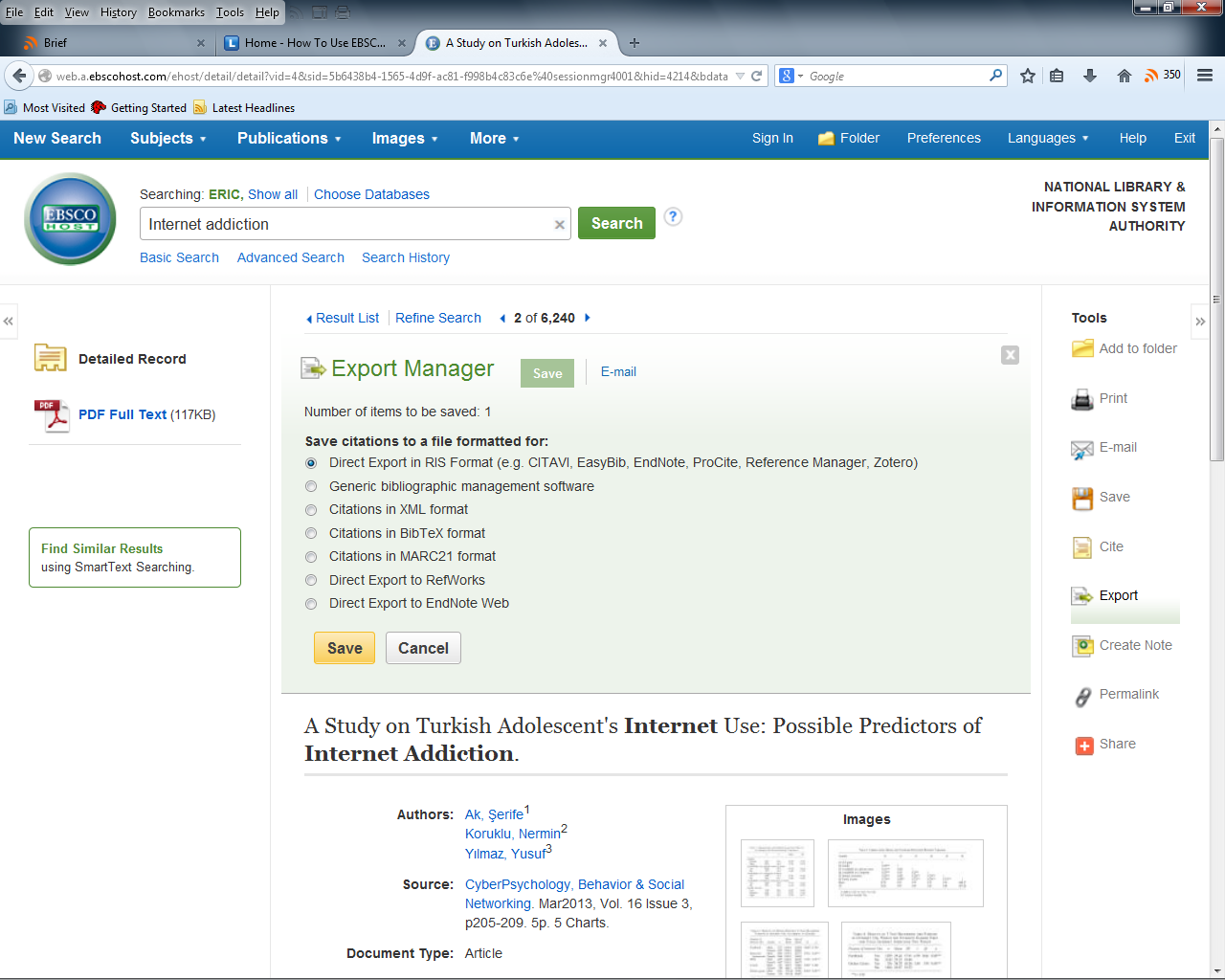 Citation Standards include:
AMA (American Medical Assoc)

APA (American Psychological Assoc)

Chicago/Turabian

Harvard

MLA(Modern Language Assoc.)

Vancouver/ICMJE
Copyright 2020 Presentation College, SF, Library
[Speaker Notes: AMA (American Medical Assoc)
APA (American Psychological Assoc)
Chicago/Turabian
Harvard
MLA(Modern Language Assoc.)
Vancouver/ICMJE]
Full text of document
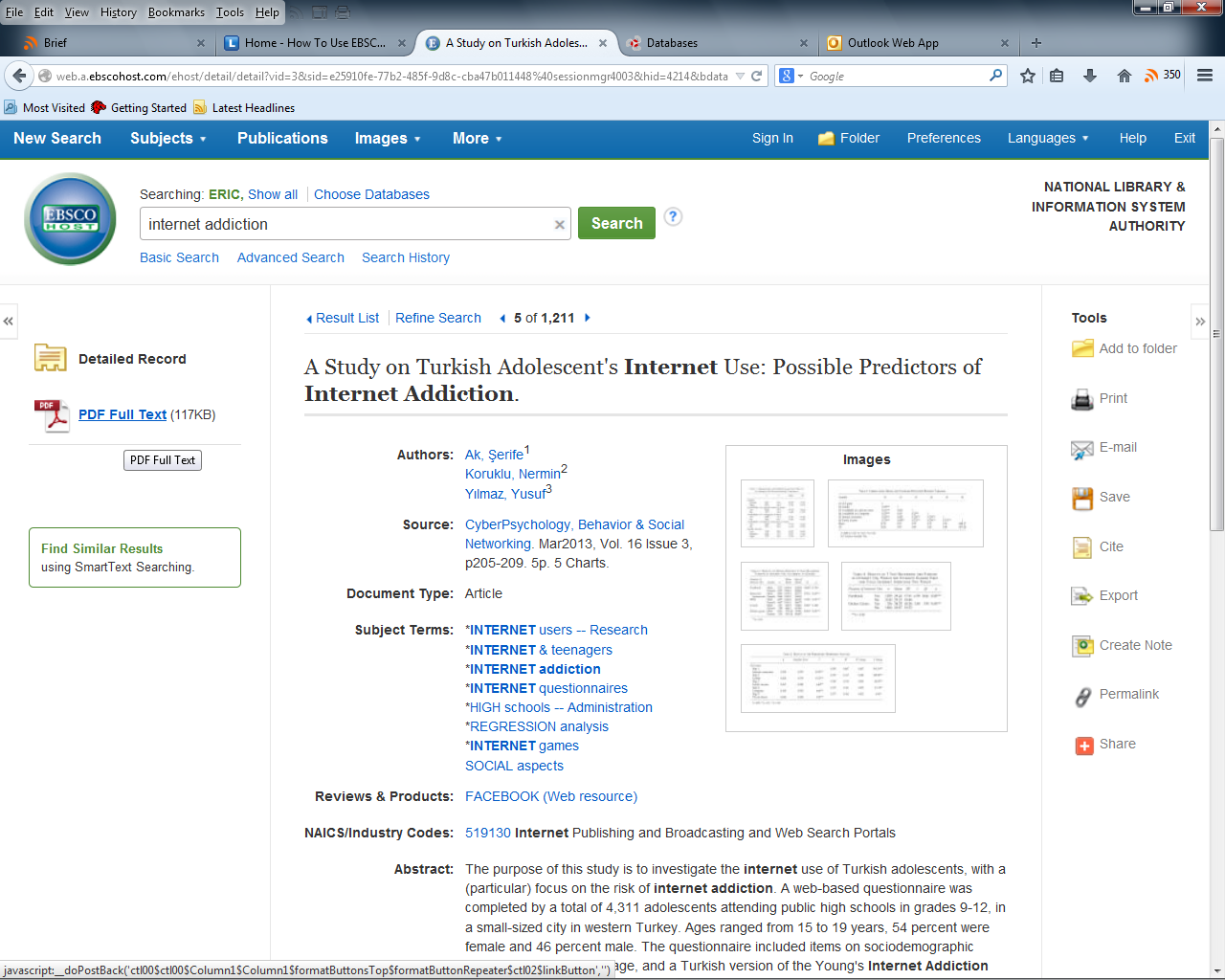 On the search results page, you will see the full-text link right below each search result. 

On the article information page, you will see the full-text link at the top left corner of the page. 

Clicking on PDF Full Text link will open the document so you read it.
Copyright 2020 Presentation College, SF, Library
[Speaker Notes: On the search results page, you will see the full-text link right below each search result. 
On the article information page, you will see the full-text link at the top left corner of the page. 
PDF full-text or HTML full-text
When the article is available in the database, you will see a little icon for it.
PDF full-text has the exact same appearance as the print version. 
HTML full-text has the same words and images, but the layout is like a web-page.]
Full text of document
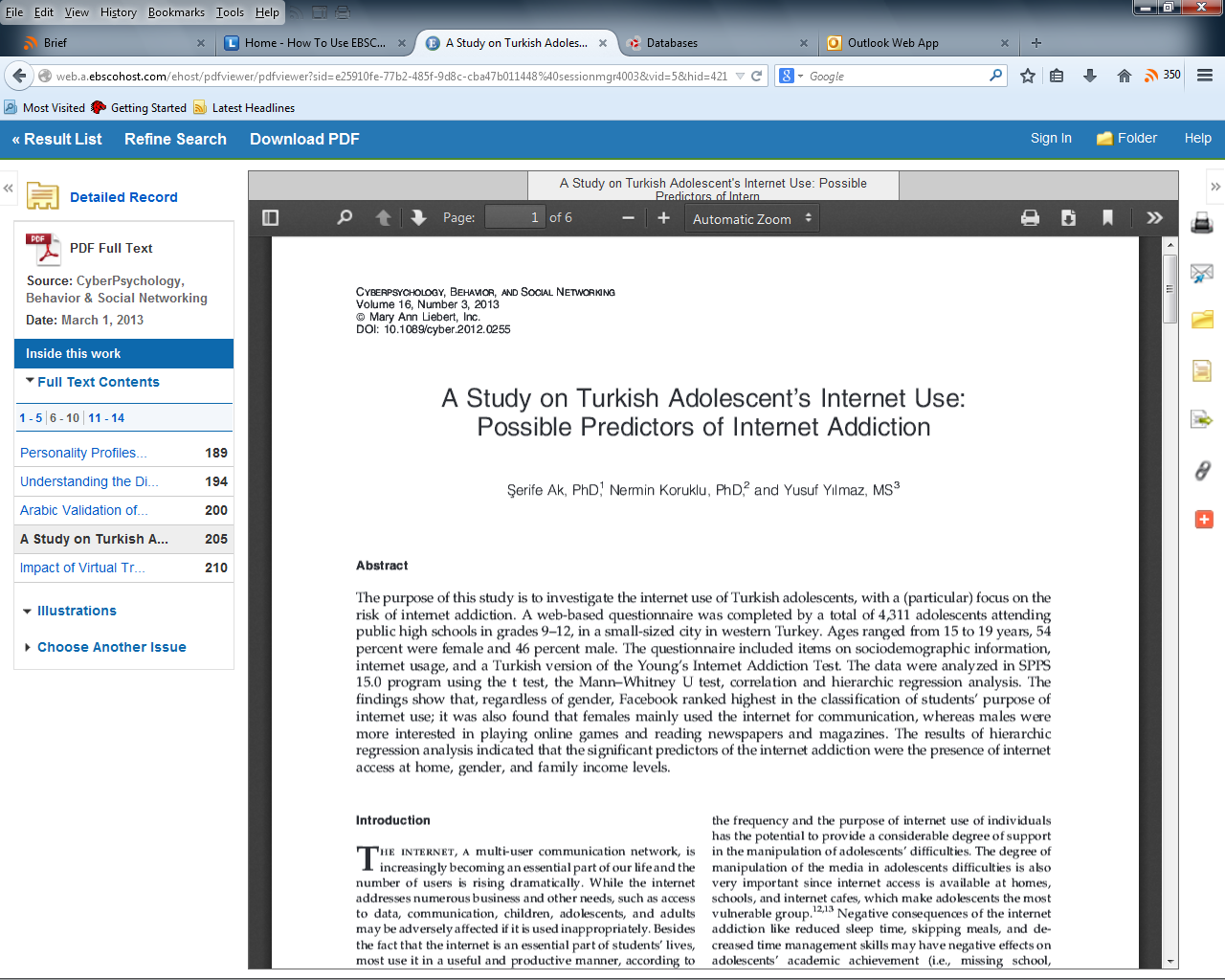 When the document is in PDF form, it can be open outside of the Ebscohost page.
Copyright 2020 Presentation College, SF, Library
[Speaker Notes: On the search results page, you will see the full-text link right below each search result. 
On the article information page, you will see the full-text link at the top left corner of the page. 
PDF full-text or HTML full-text
When the article is available in the database, you will see a little icon for it.
PDF full-text has the exact same appearance as the print version. 
HTML full-text has the same words and images, but the layout is like a web-page.
"Check for full-text availability in all library collections" 
Most databases index, or list, more content than they actually have in full-text. While this can be frustrating, it's useful because at least it lets you know those documents exist out there somewhere. Often, they exist right in our library, just in a different database. That's where Article Linker comes in. Article Linker is a behind-the-scenes tool that will link you to the full-text wherever it occurs.]
Full text of document
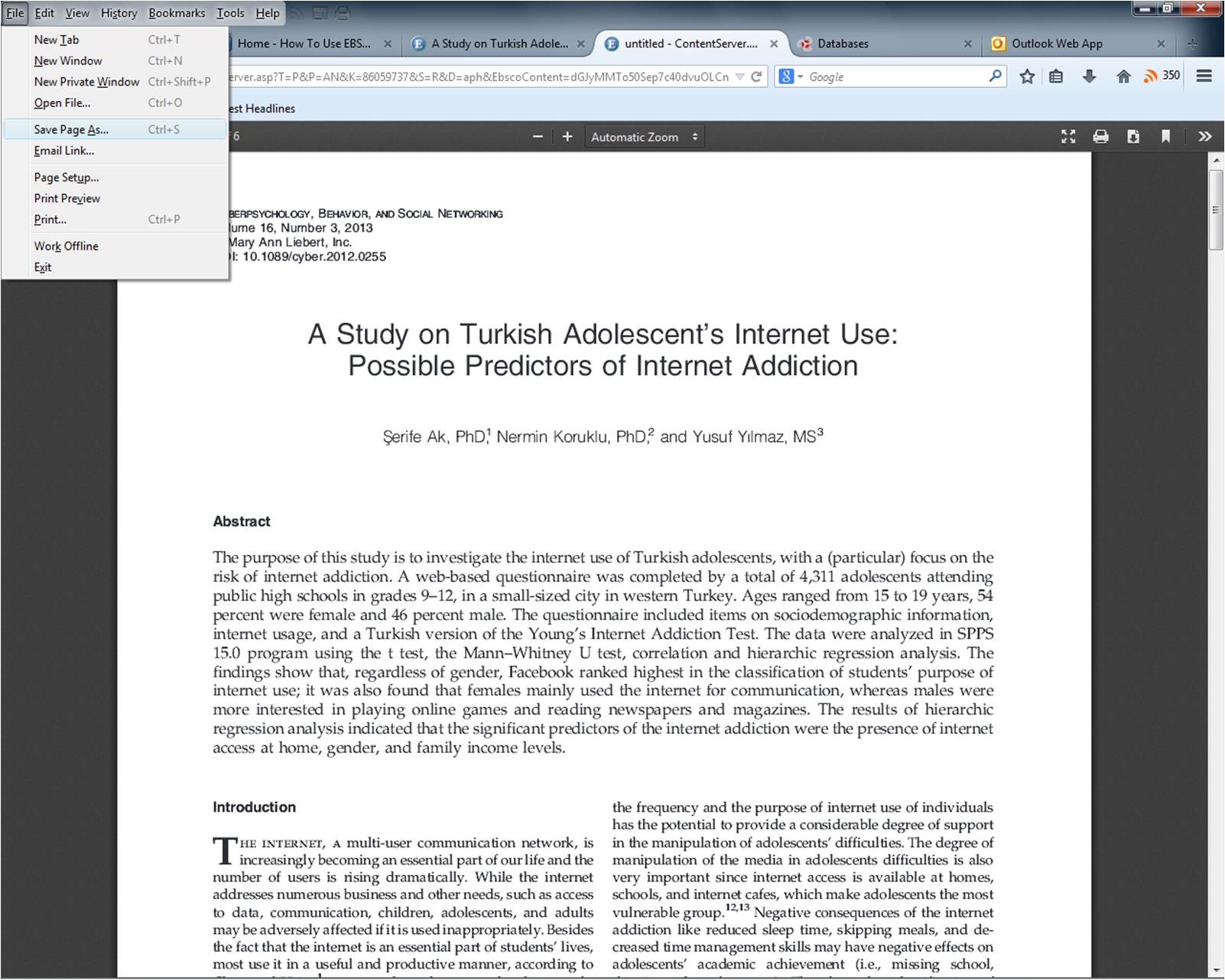 You may save the document by clicking on 
File  
Save Page As
Copyright 2020 Presentation College, SF, Library
[Speaker Notes: On the search results page, you will see the full-text link right below each search result. 
On the article information page, you will see the full-text link at the top left corner of the page. 
PDF full-text or HTML full-text
When the article is available in the database, you will see a little icon for it.
PDF full-text has the exact same appearance as the print version. 
HTML full-text has the same words and images, but the layout is like a web-page.
"Check for full-text availability in all library collections" 
Most databases index, or list, more content than they actually have in full-text. While this can be frustrating, it's useful because at least it lets you know those documents exist out there somewhere. Often, they exist right in our library, just in a different database. That's where Article Linker comes in. Article Linker is a behind-the-scenes tool that will link you to the full-text wherever it occurs.]
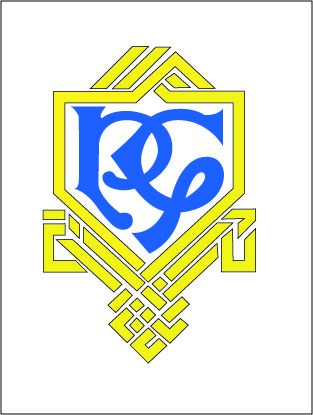 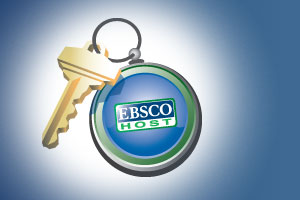 Copyright 2020 Presentation College, SF, Library
Before you begin….
Go to library's home page at www.nalis.gov.tt
Click the link : Access our databases.
When the new pages loads, look for and click the link: EBSCOHOST FULL-TEXT DATABASES.
When the login page loads, enter  your Library Card Number and PIN. Click login.

Once your user ID and PIN are correct, you will be presented with a page that lists all the EBSCO databases.
Copyright 2020 Presentation College, SF, Library
Login Step 1
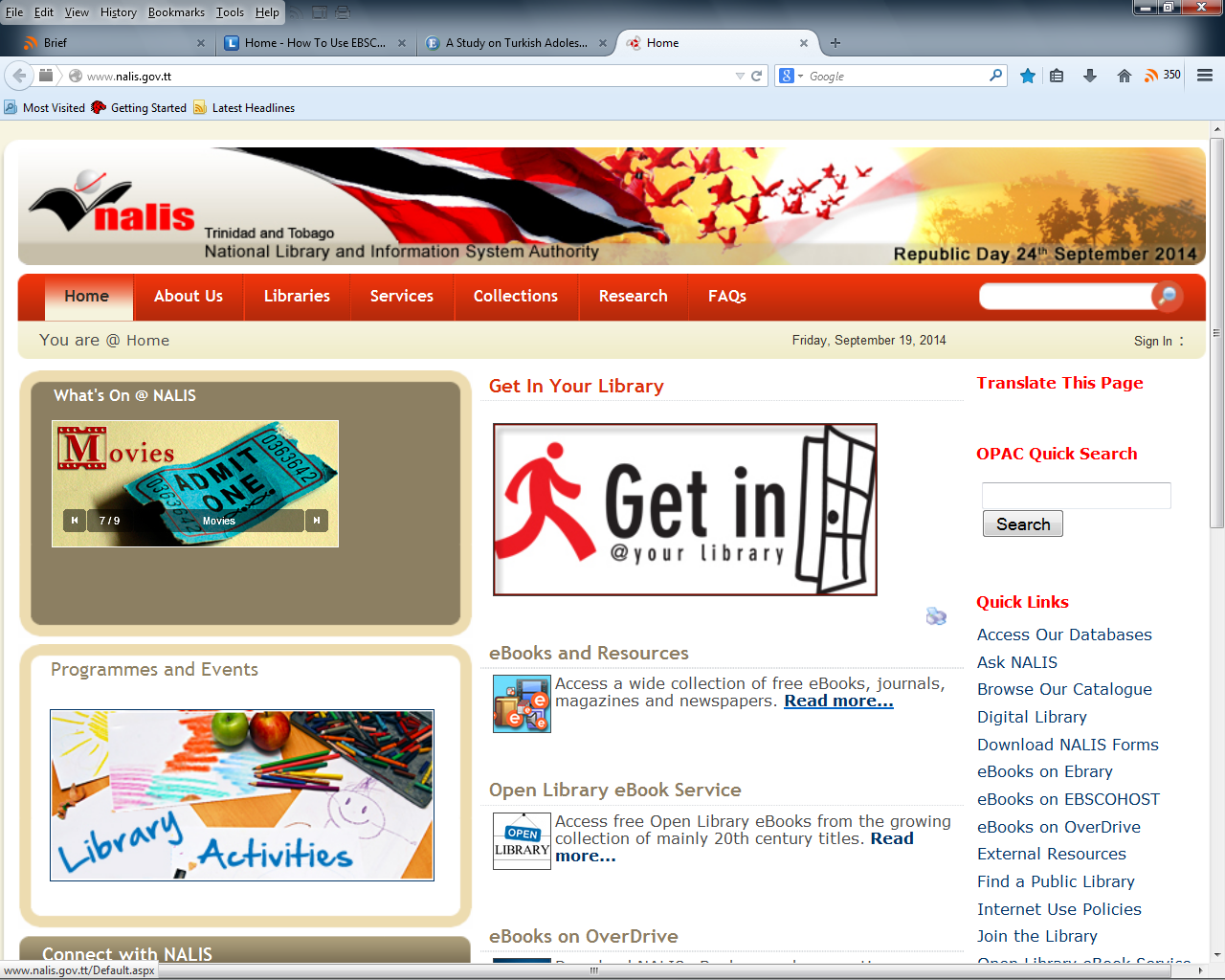 In the address bar of any web browser, type www.nalis.gov.tt and press the Enter key.

This will open up the NALIS home page.
Copyright 2020 Presentation College, SF, Library
Login Step 2
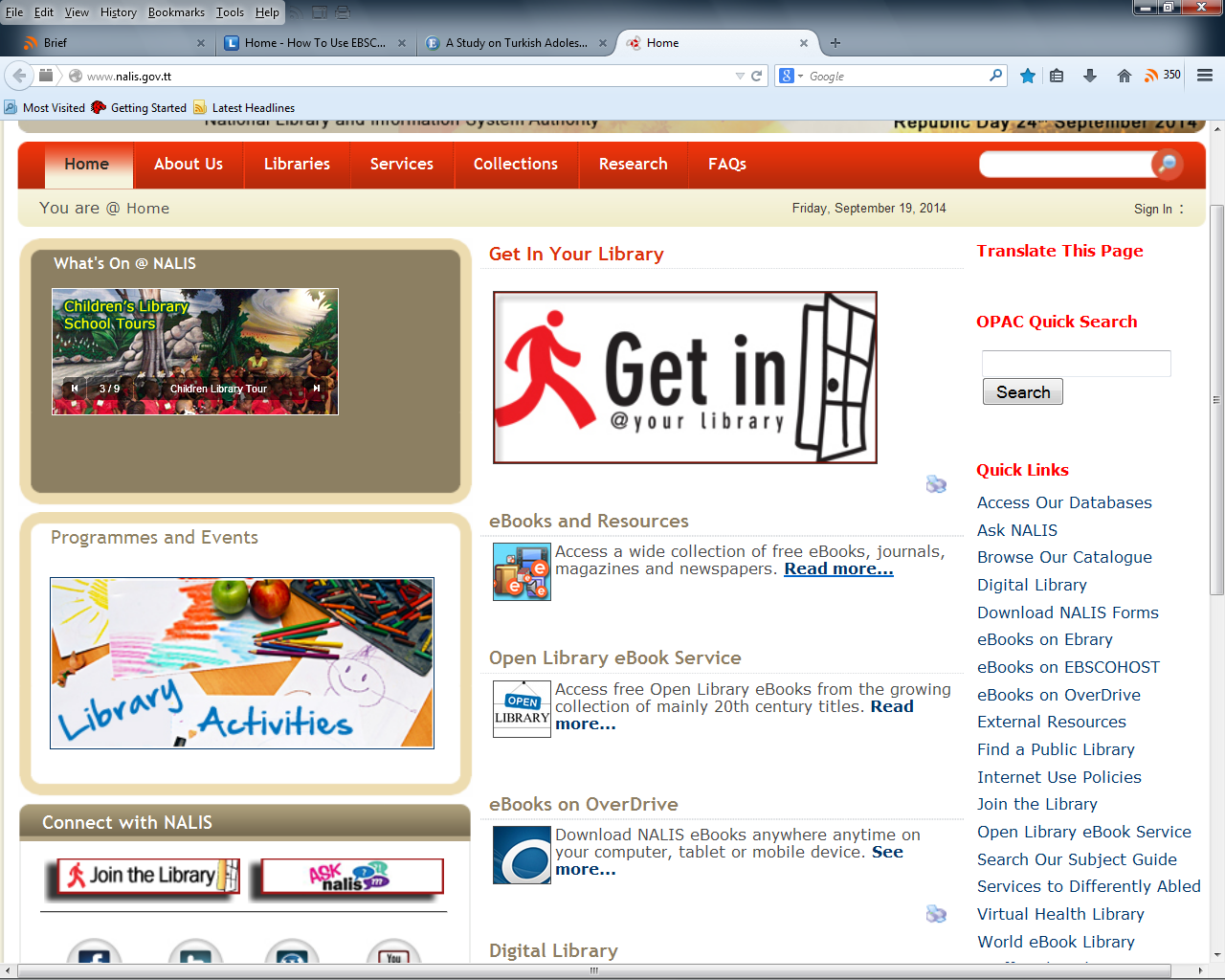 On the NALIS homepage, click the link : Access our databases.
Copyright 2020 Presentation College, SF, Library
Login Step 3
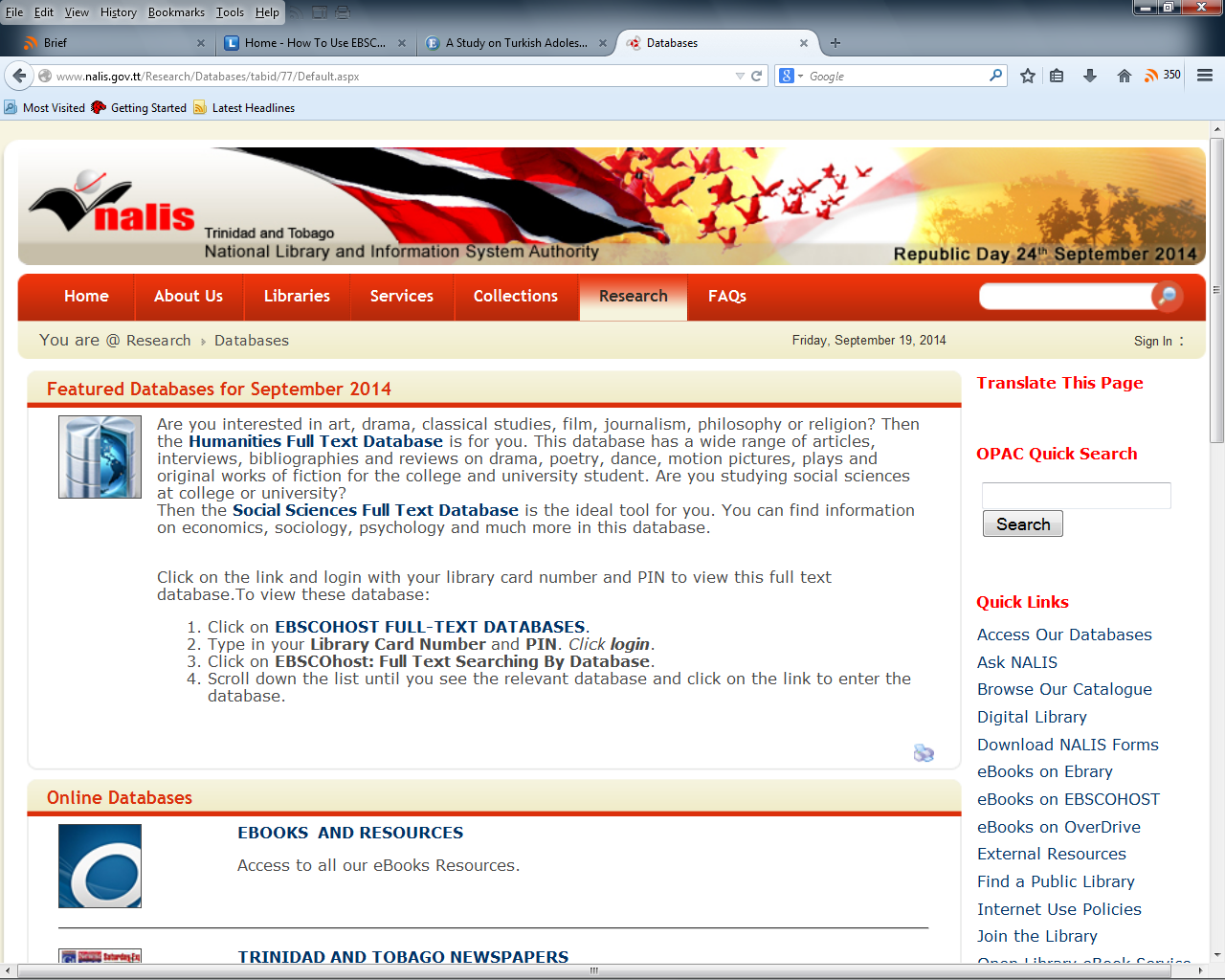 When the new page loads, look for and click the link: 
EBSCOHOST FULL-TEXT DATABASES.
Copyright 2020 Presentation College, SF, Library
Login Step 4
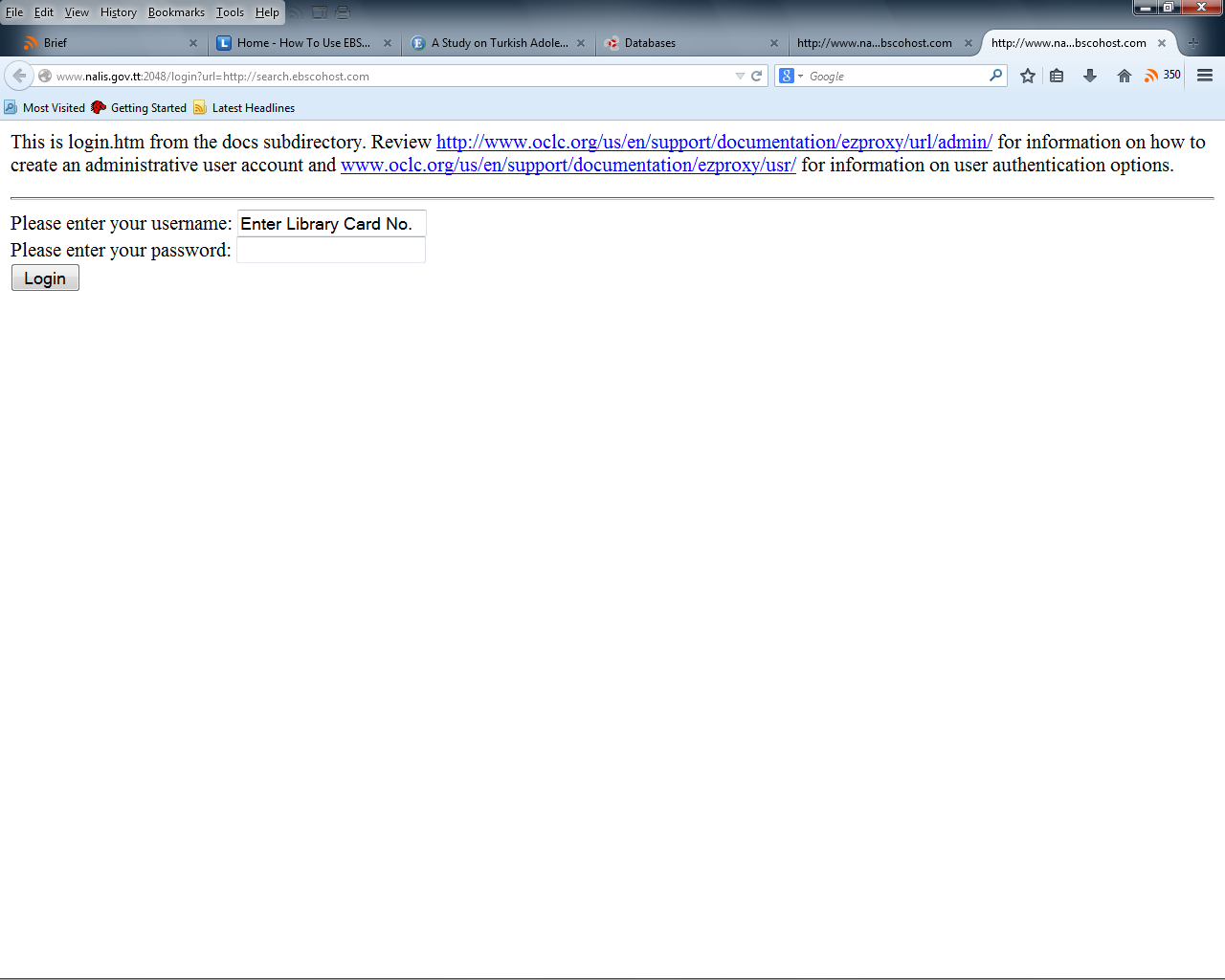 Enter PIN
When the login page loads, enter  your Library Card Number and PIN. 

Click login.
Copyright 2020 Presentation College, SF, Library
Login Step 5
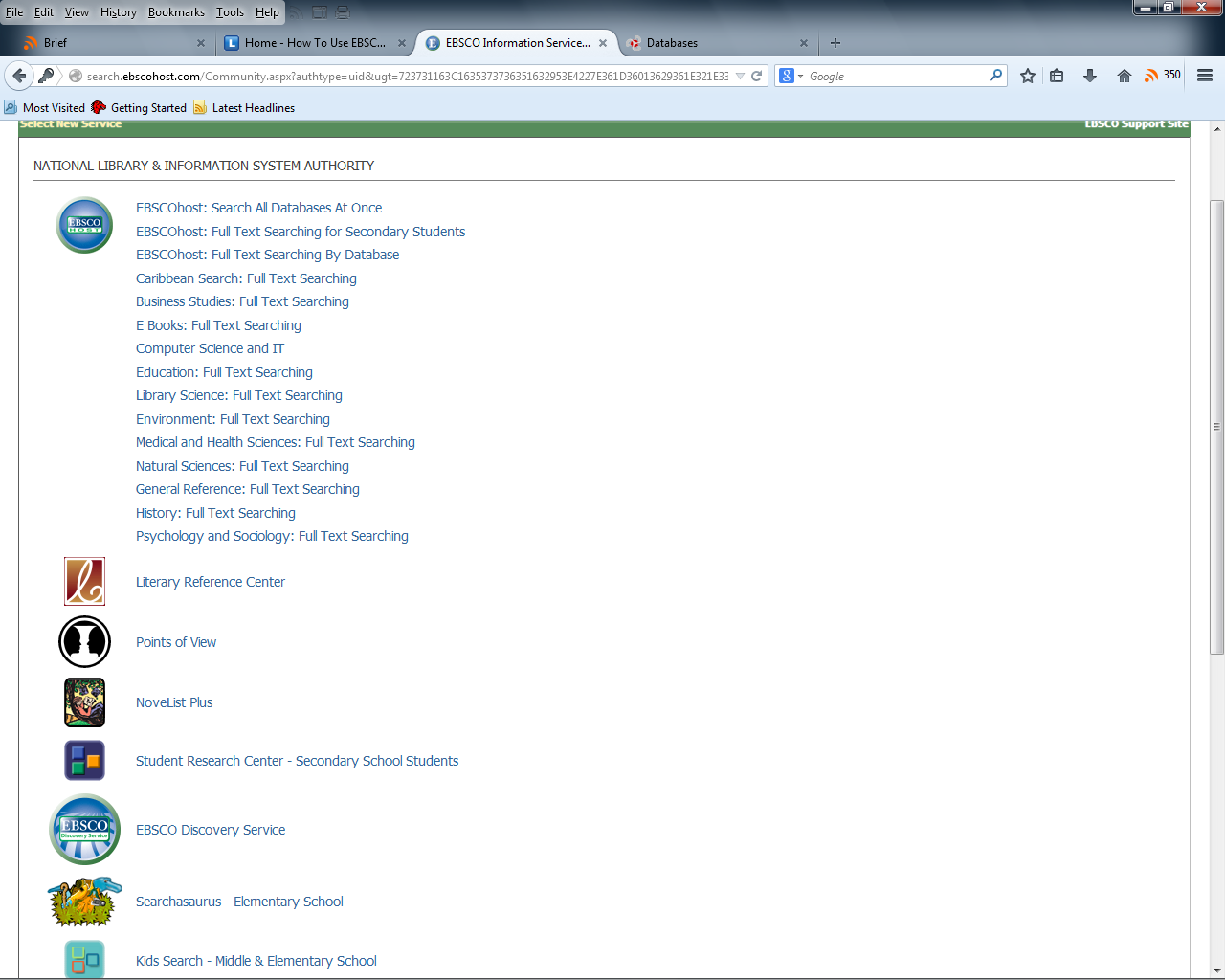 Once your user ID and PIN are correct, you will be presented with a page that lists all the EBSCO databases.
Copyright 2020 Presentation College, SF, Library
Login Step 6
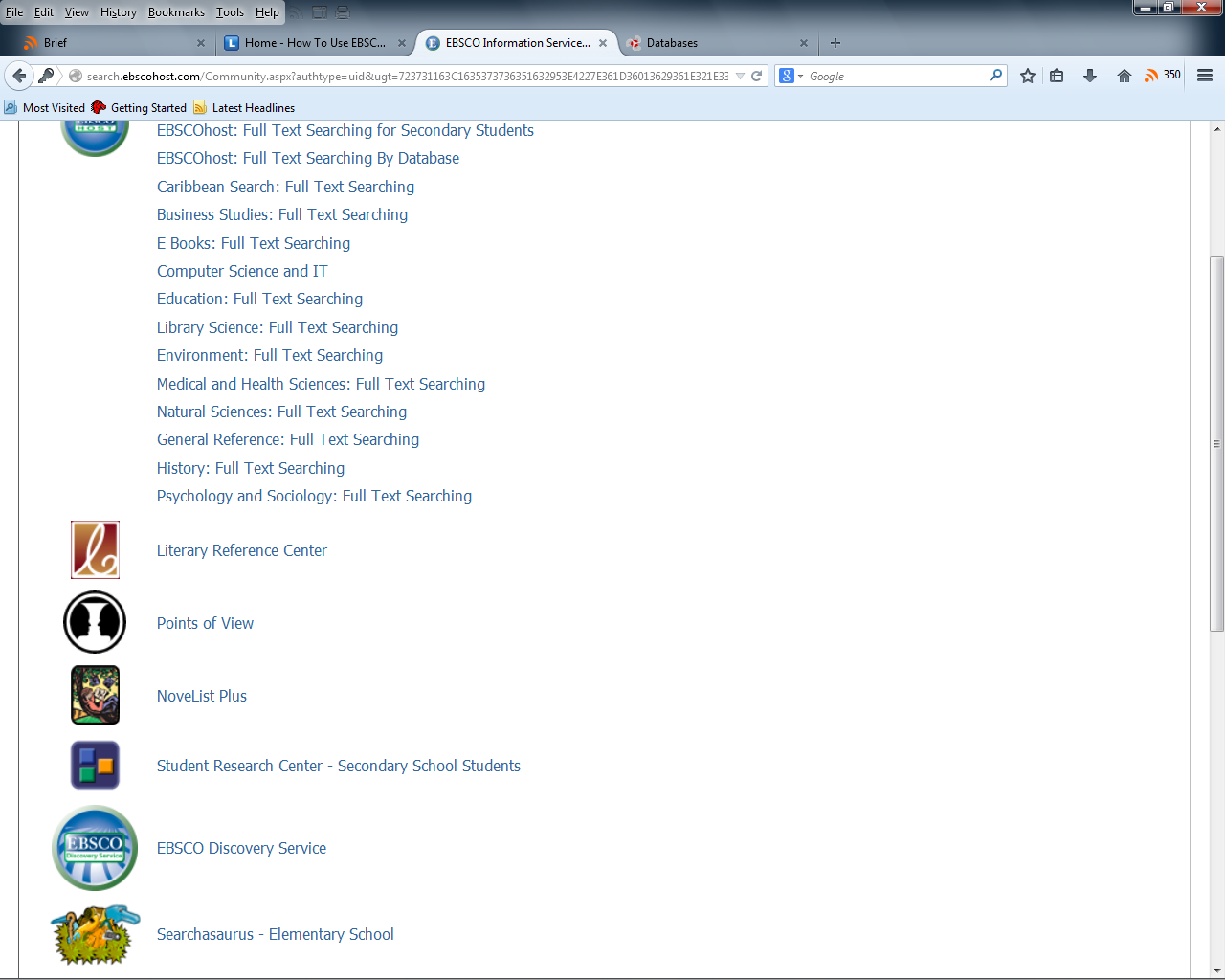 Searching a single database.

You may search a single EBSCO database or subject area by clicking on its name, such as 
Point of View, 
Business Source, 
EBSCOhost: Full Text Searching for Secondary Students
Caribbean Search: Full Text Searching etc.
Copyright 2020 Presentation College, SF, Library
Login Step 7
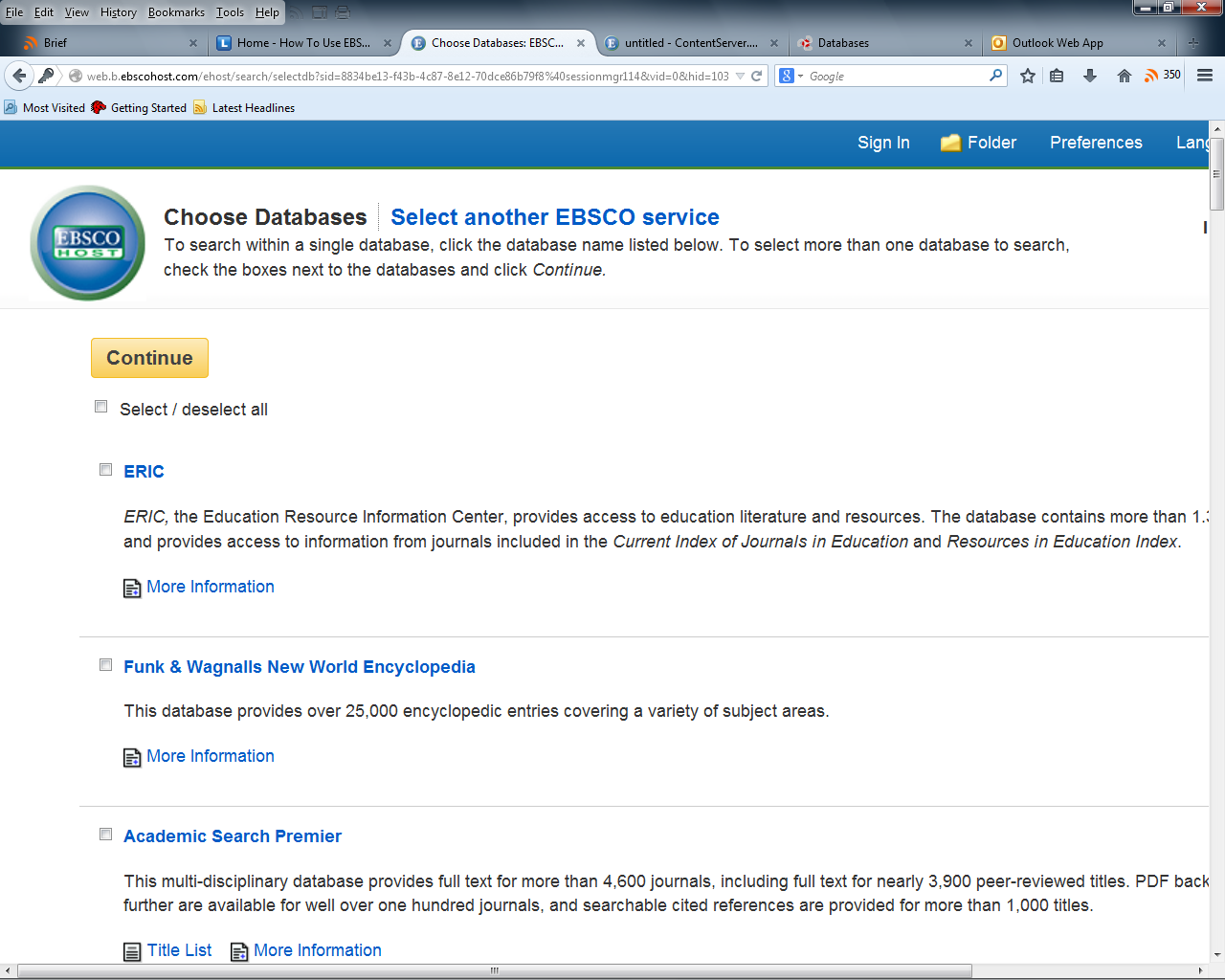 Searching all databases at once.

Check off as many databases as you want and click the Continue button.
Copyright 2020 Presentation College, SF, Library
Login Step 8
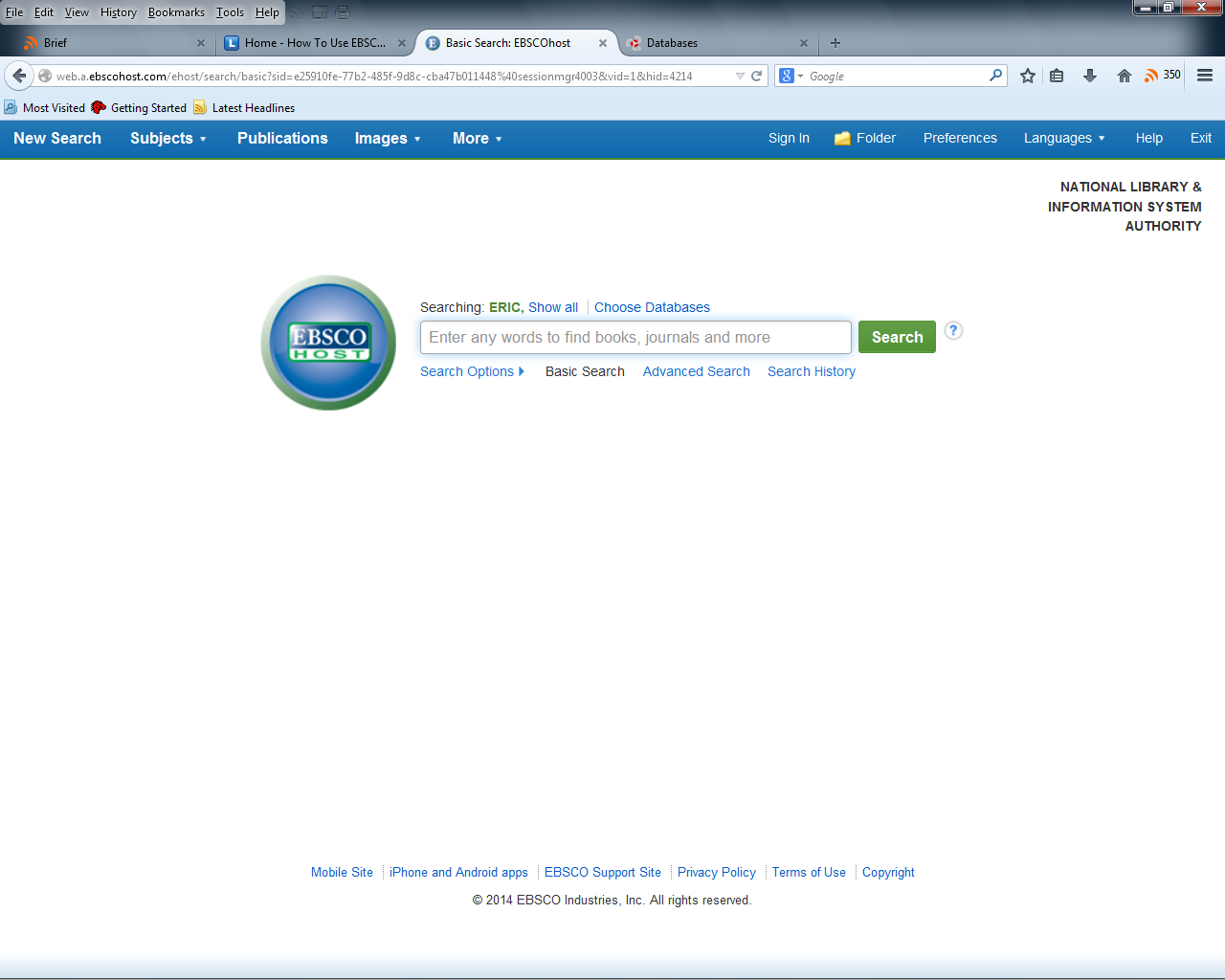 After choosing database or databases, you will be presented with the Basic Search page.

Enter your search here.
Copyright 2020 Presentation College, SF, Library
The End
Copyright 2020 Presentation College, SF, Library